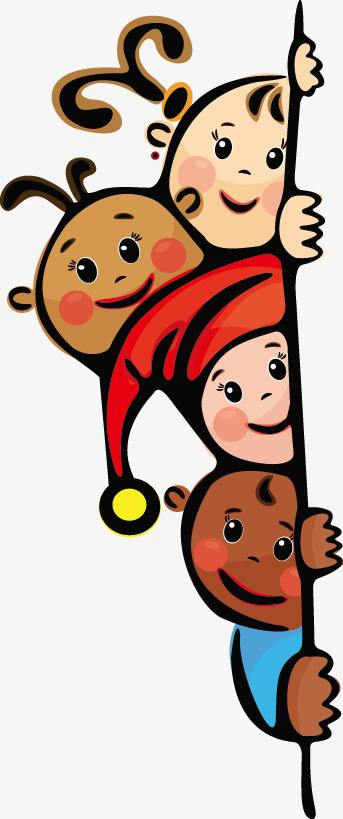 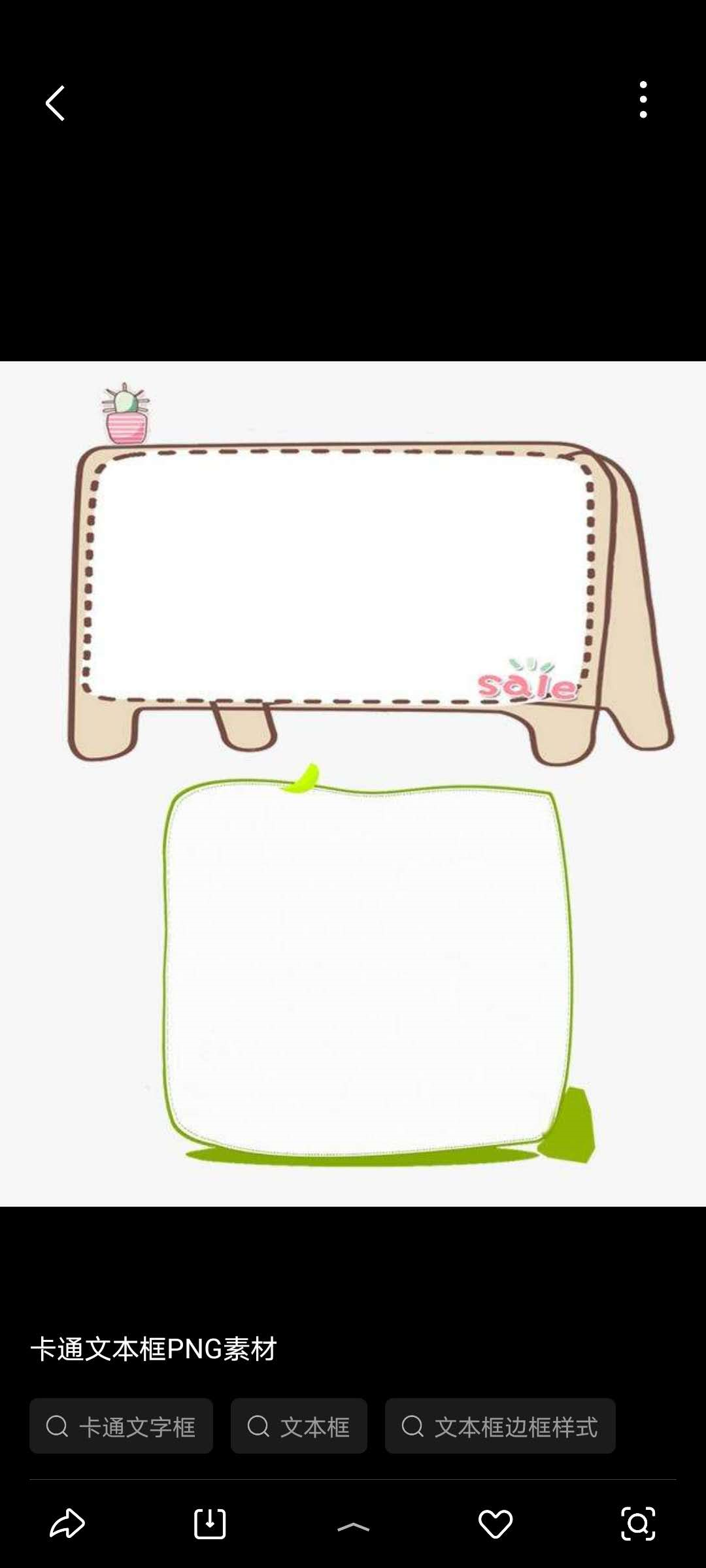 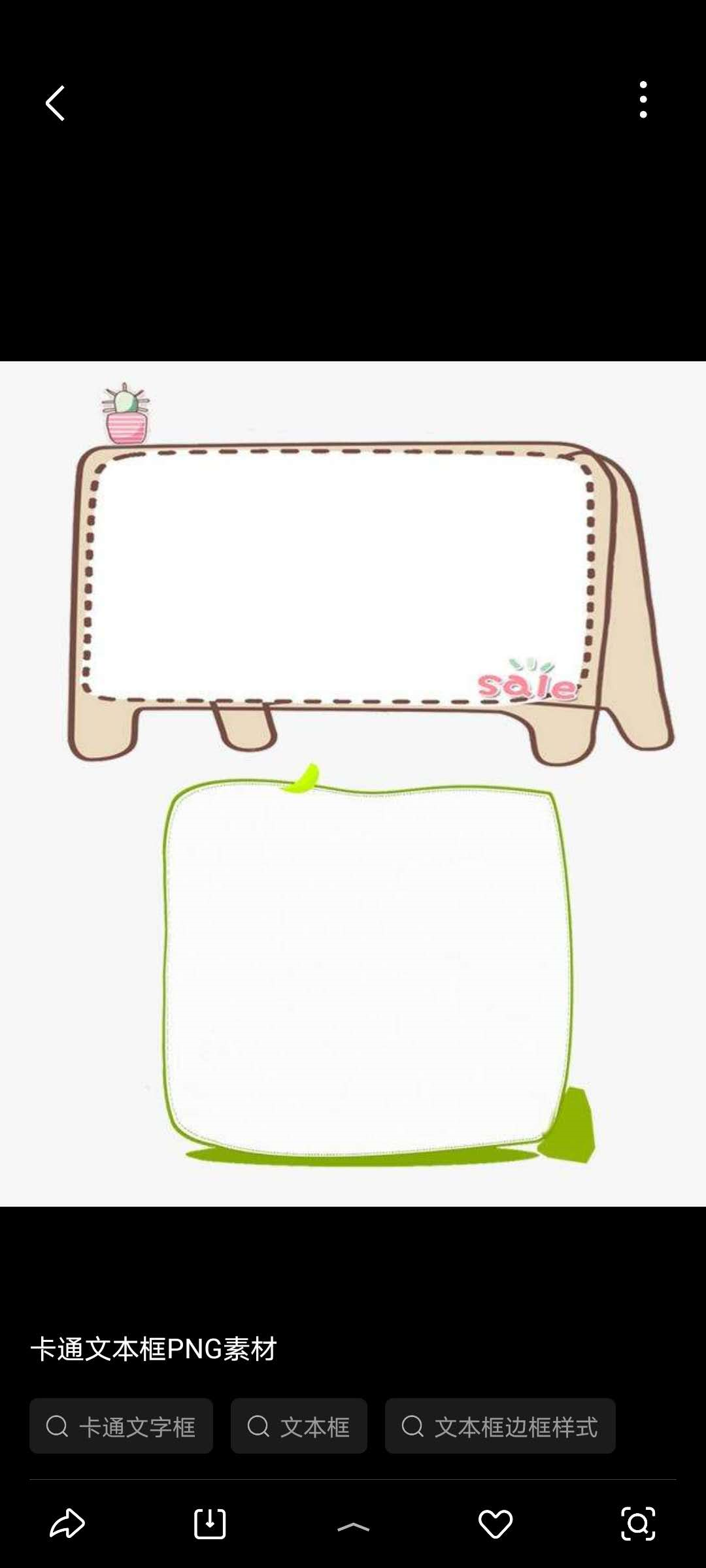 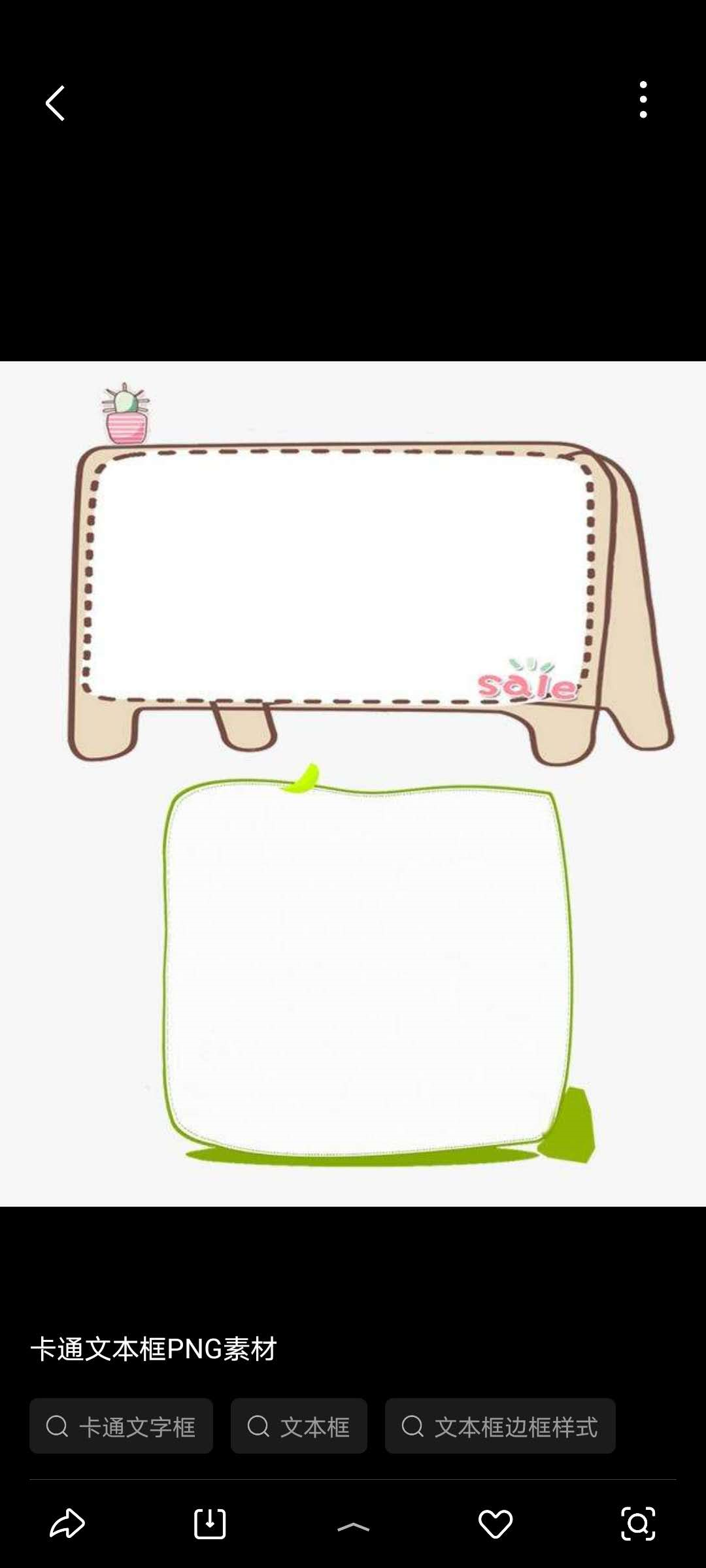 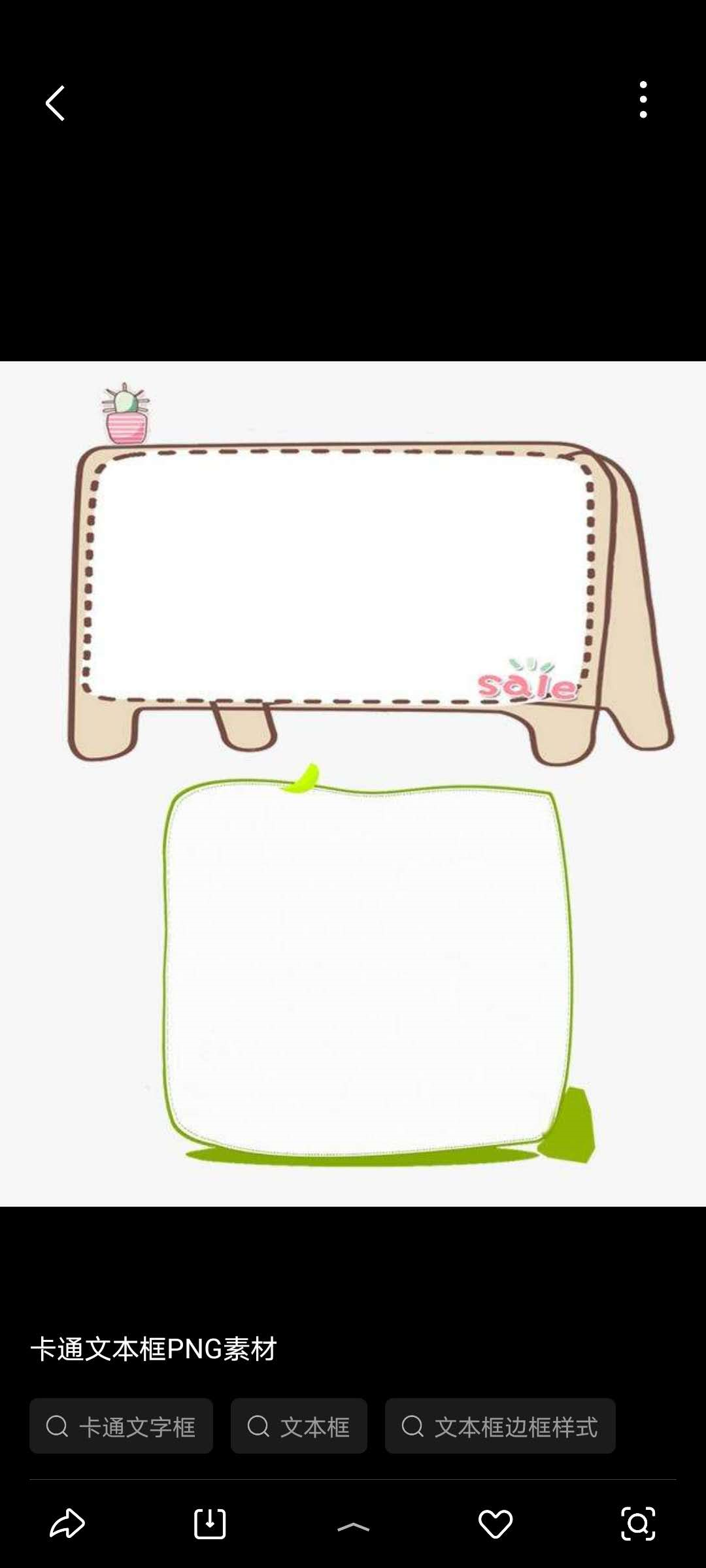 /b/
/d/
/t/
/p/
p   (pants)
b   (brown)
t   (football)
d   (dog)
pp (happy)
bb (rabbit)
tt  (Betty)
dd (Teddy)
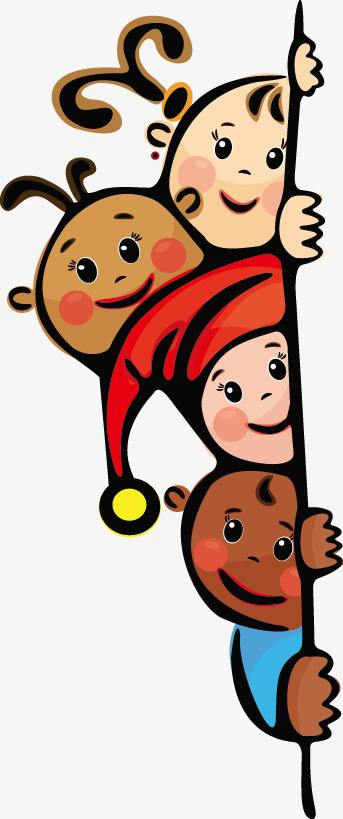 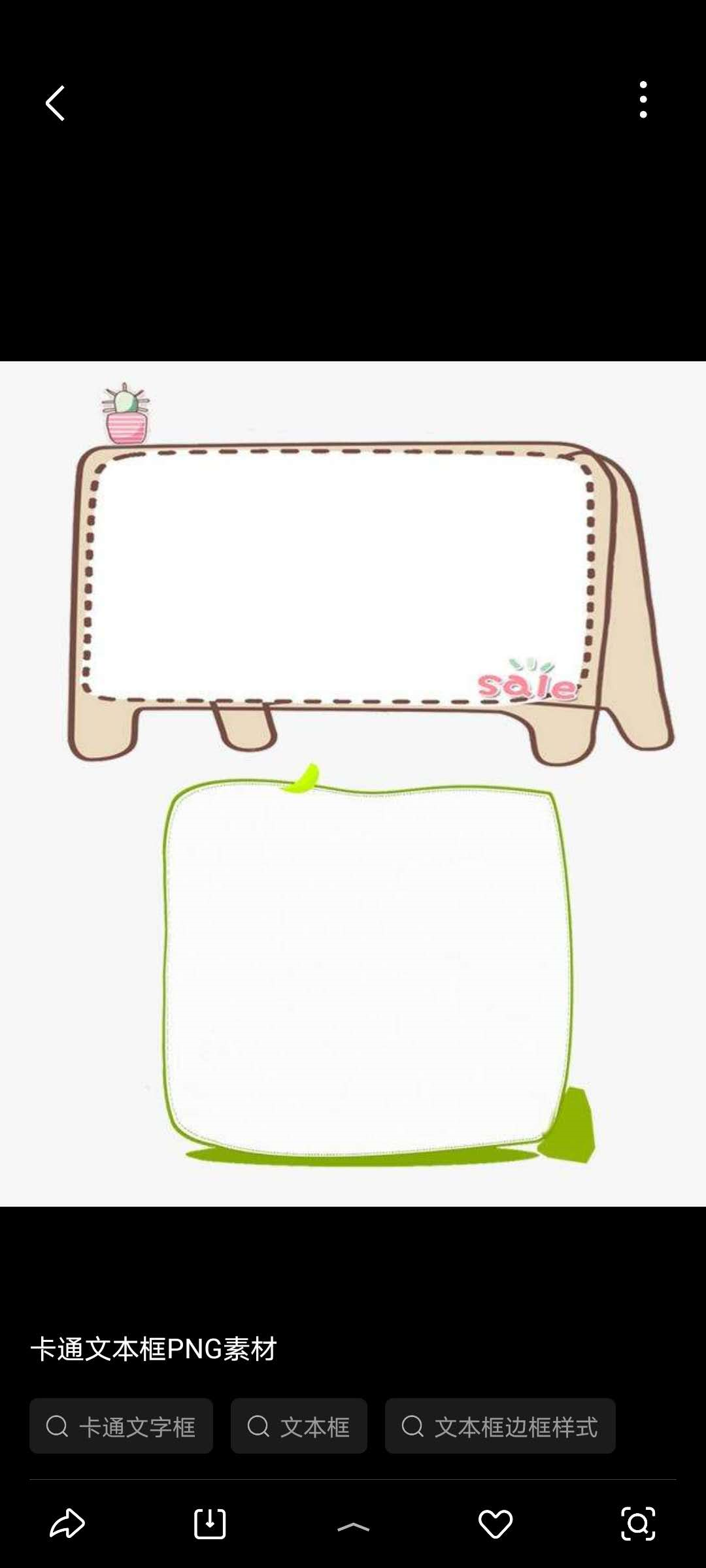 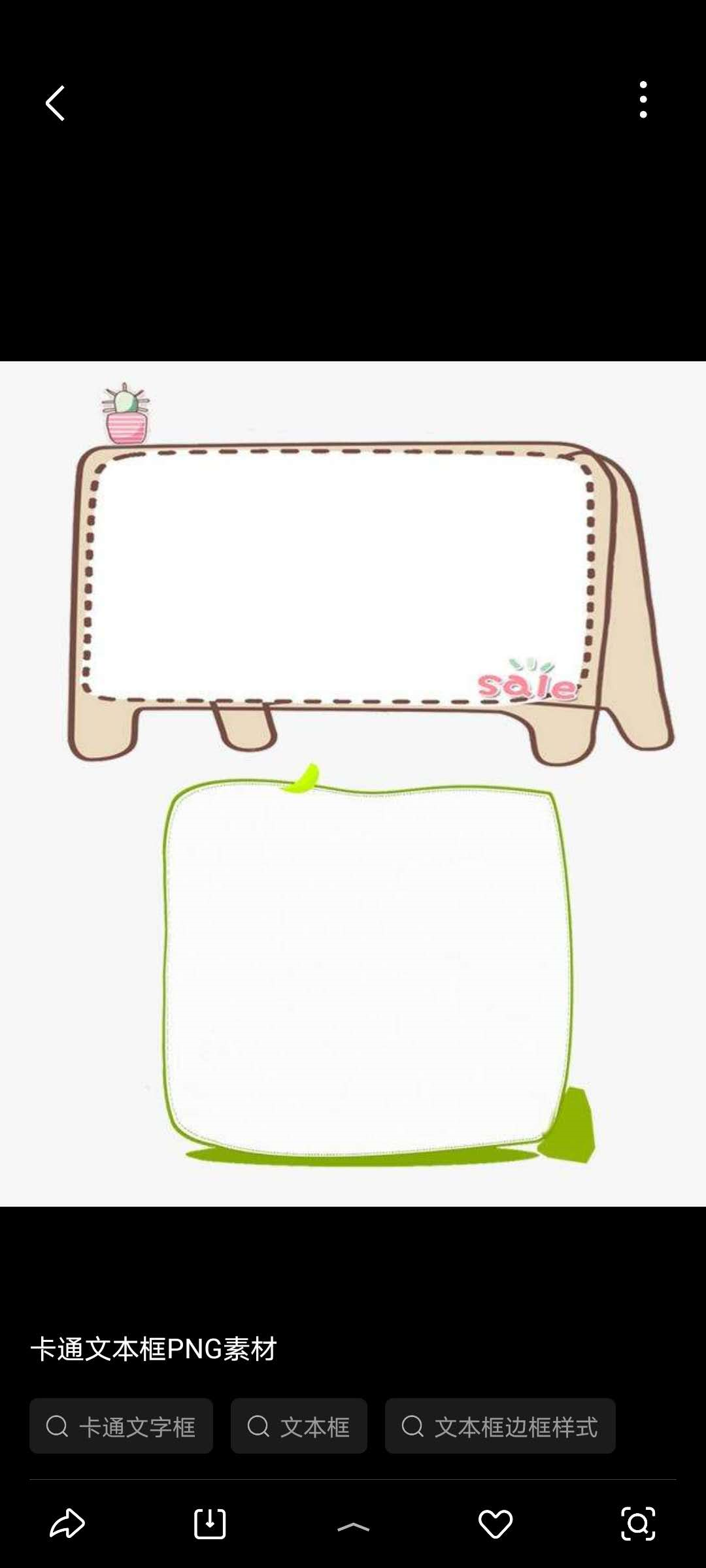 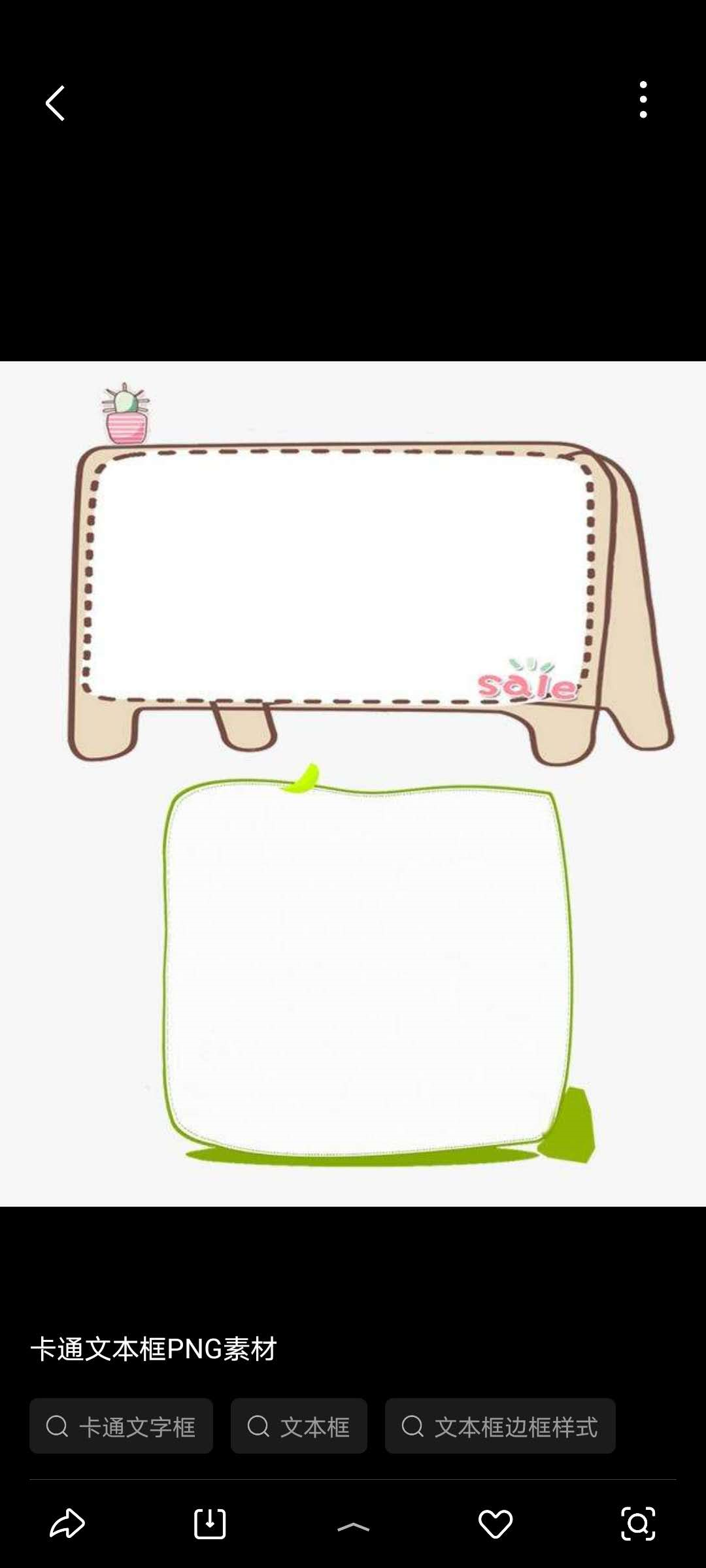 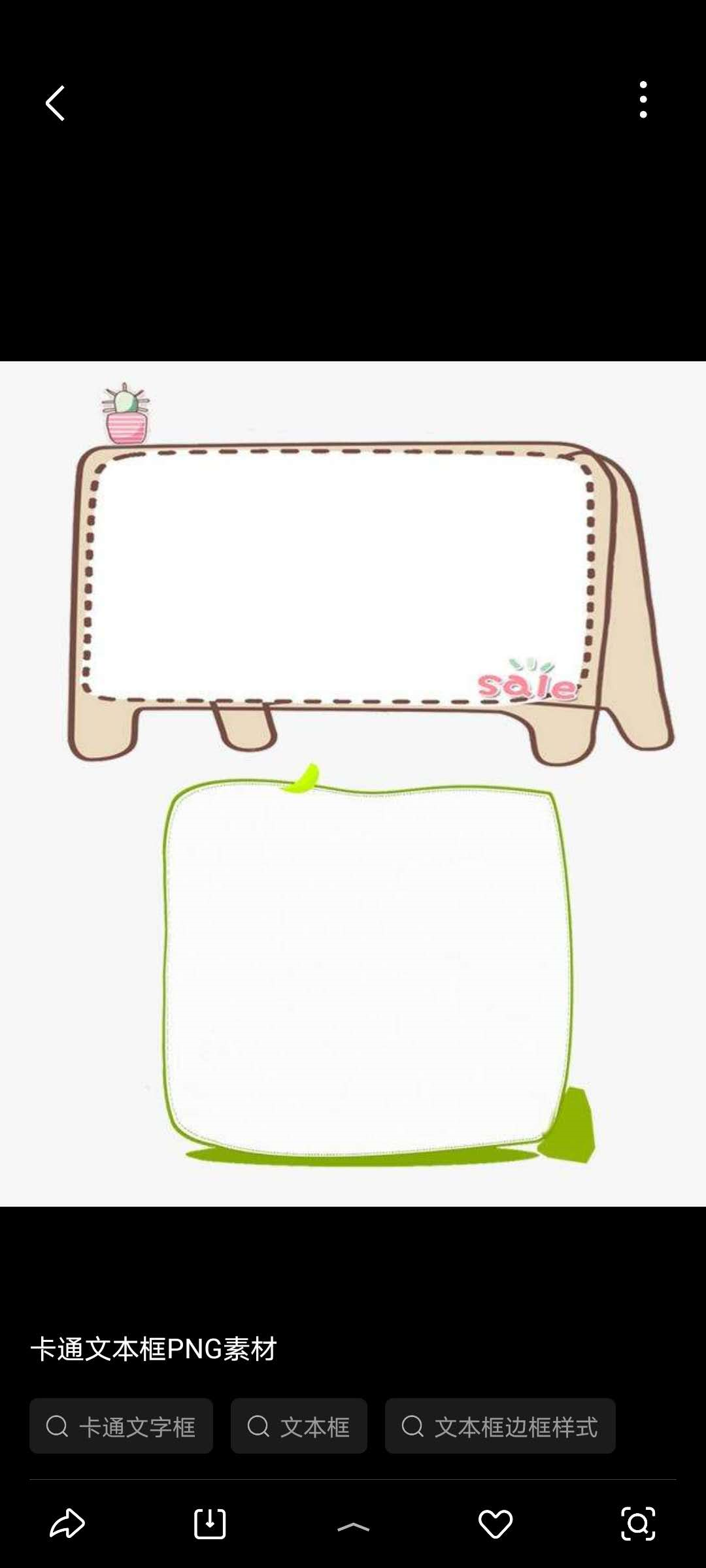 /g/
/v/
/f/
/k/
k   (park)
f   (football)
c   (cake)
ph  (photo)
ck (back)
g   (bag)
v   (five)
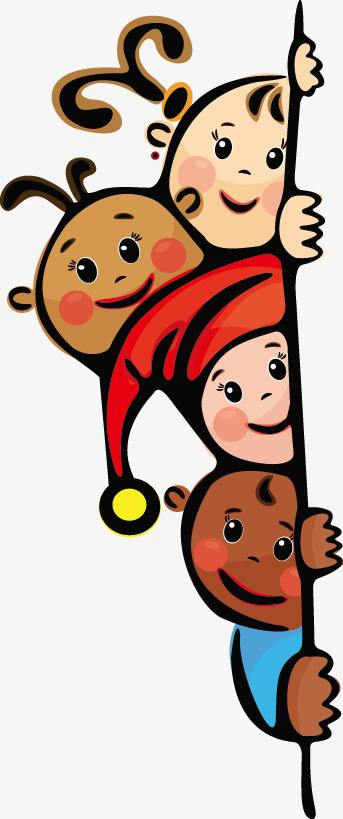 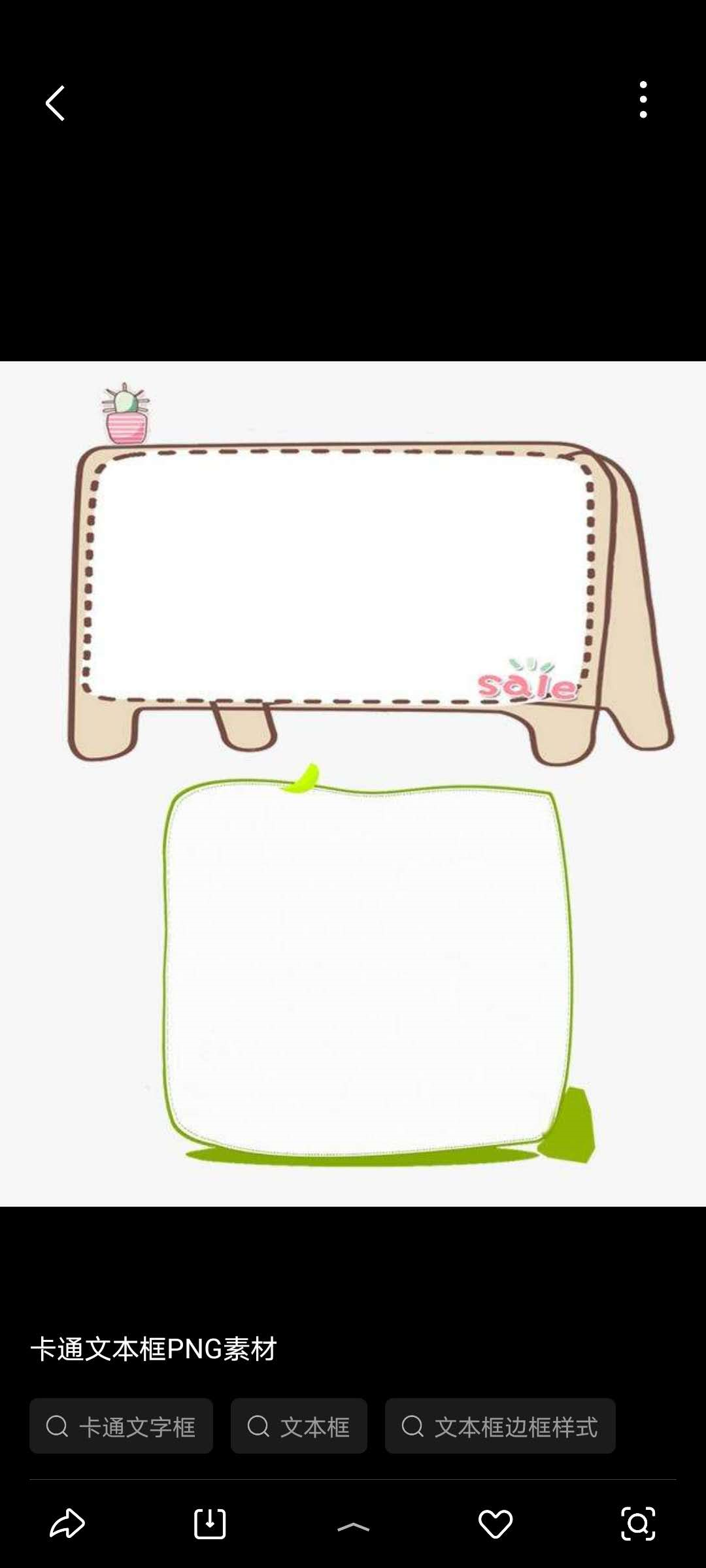 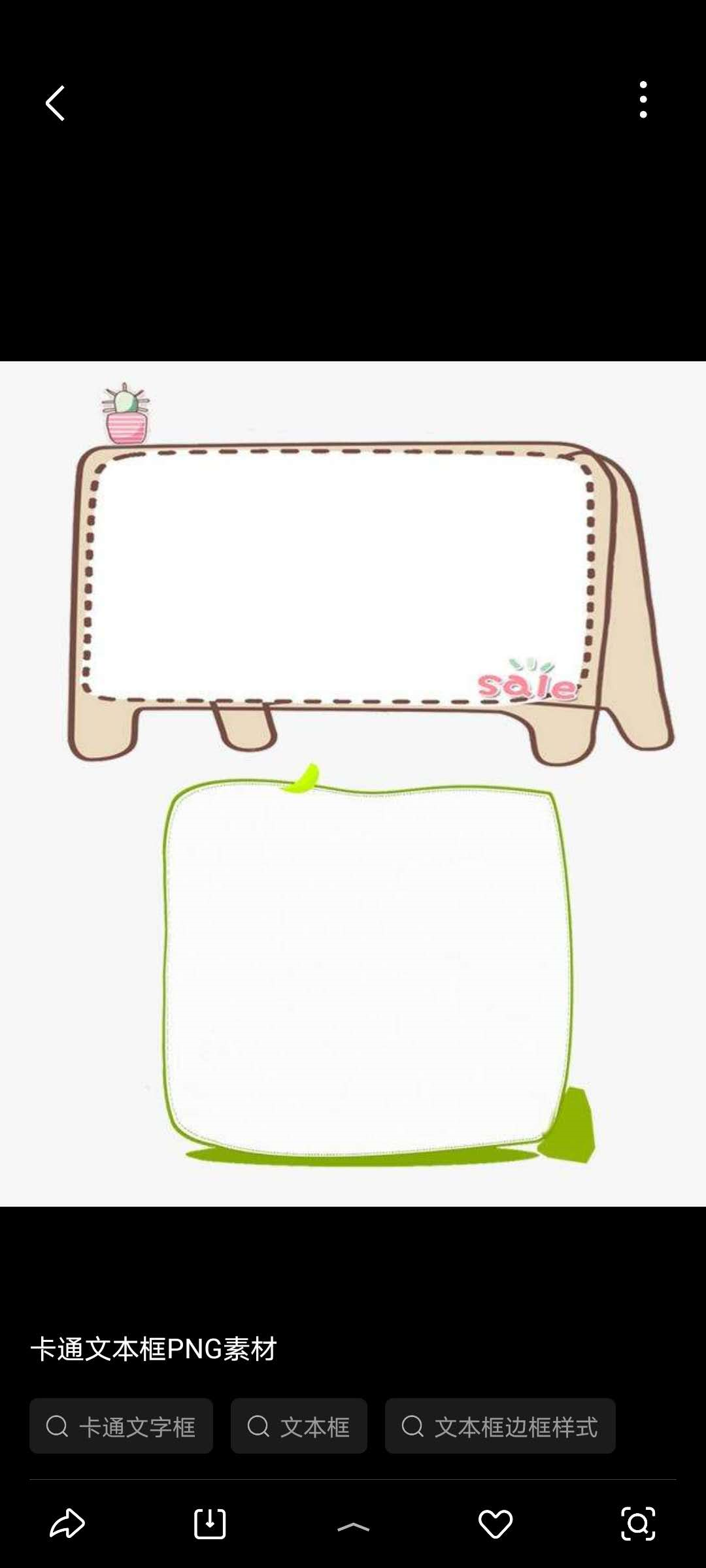 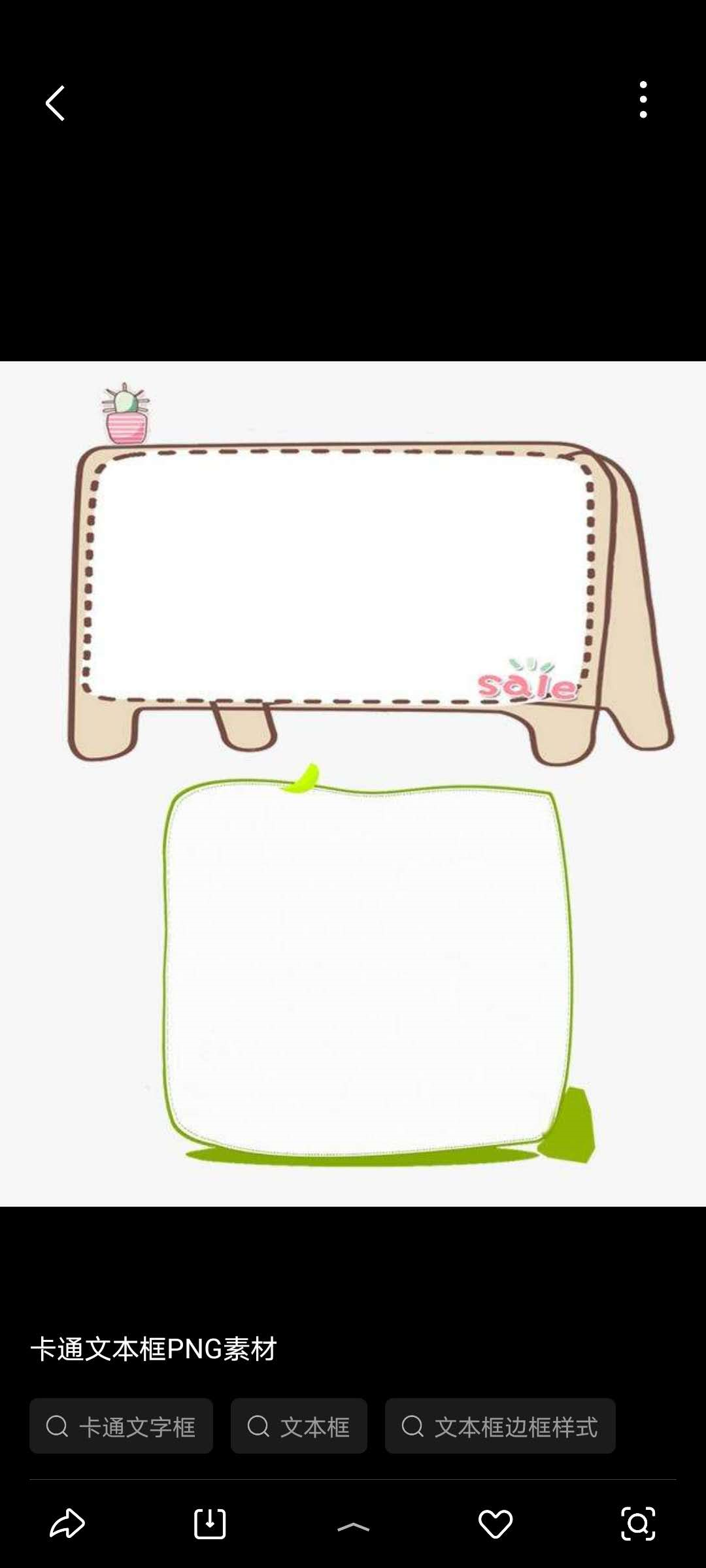 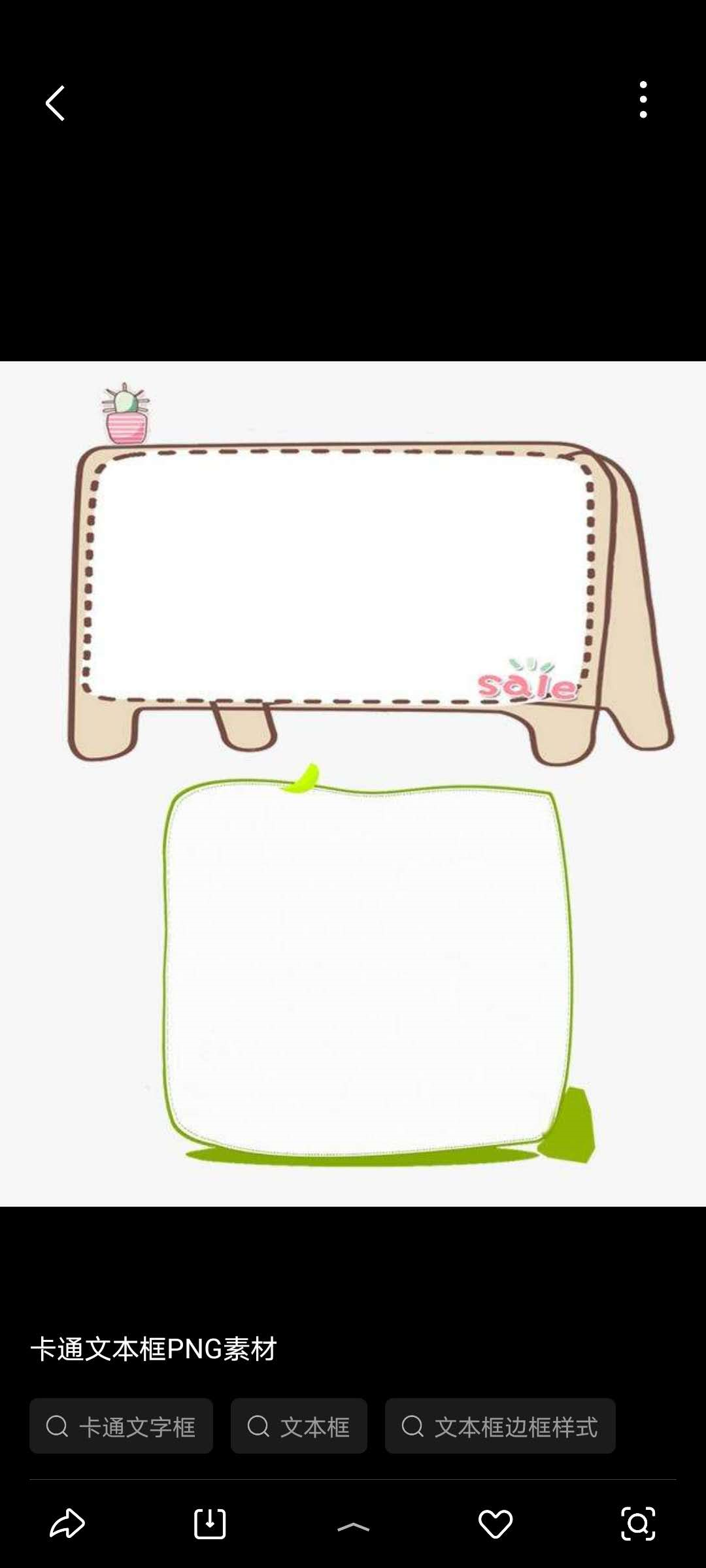 /D/
/z/
/s/
/T/
s  (football)
ce (football)
c  (在e,i,y前)
th   (month)
th   (these)
z   (zero)
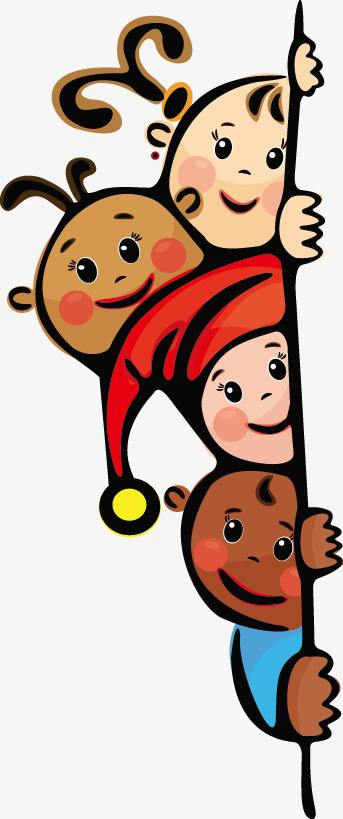 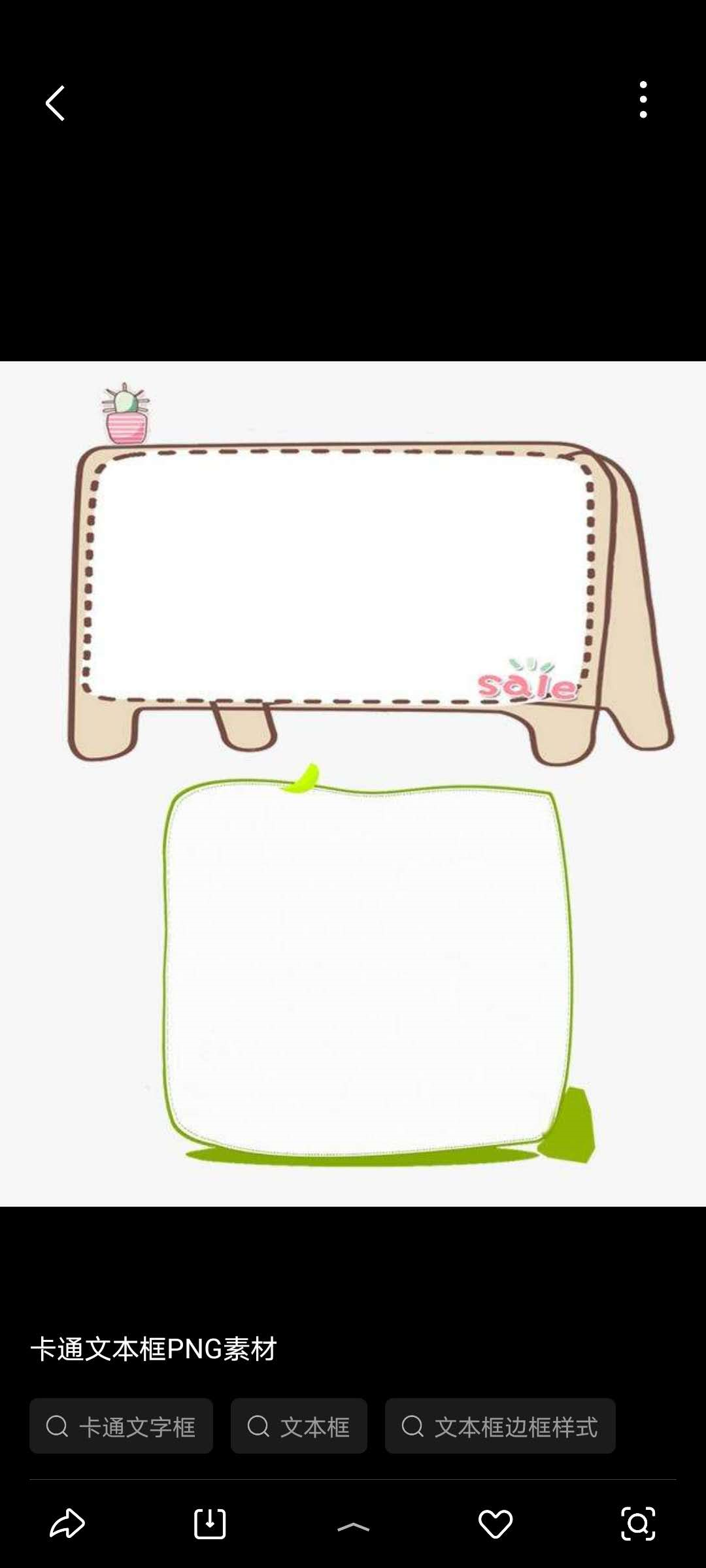 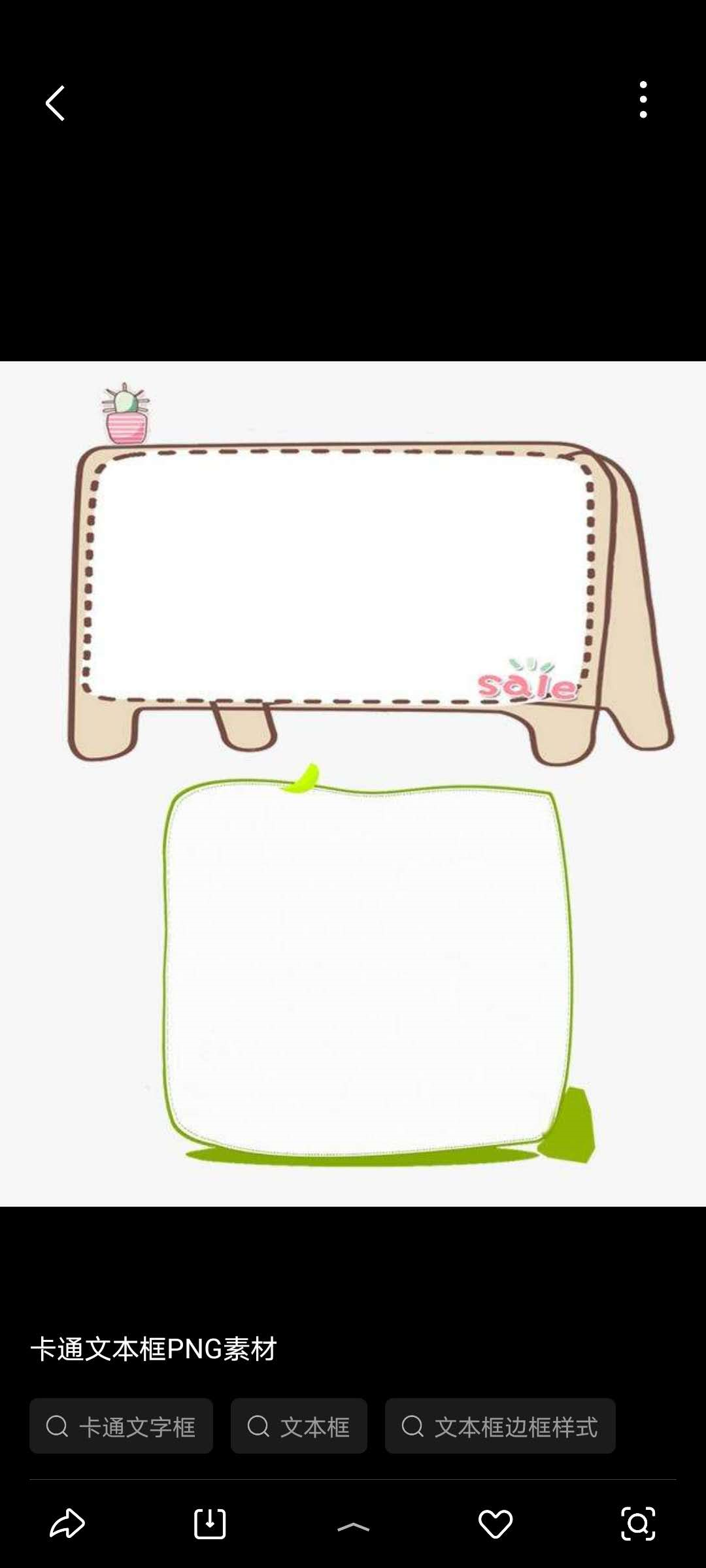 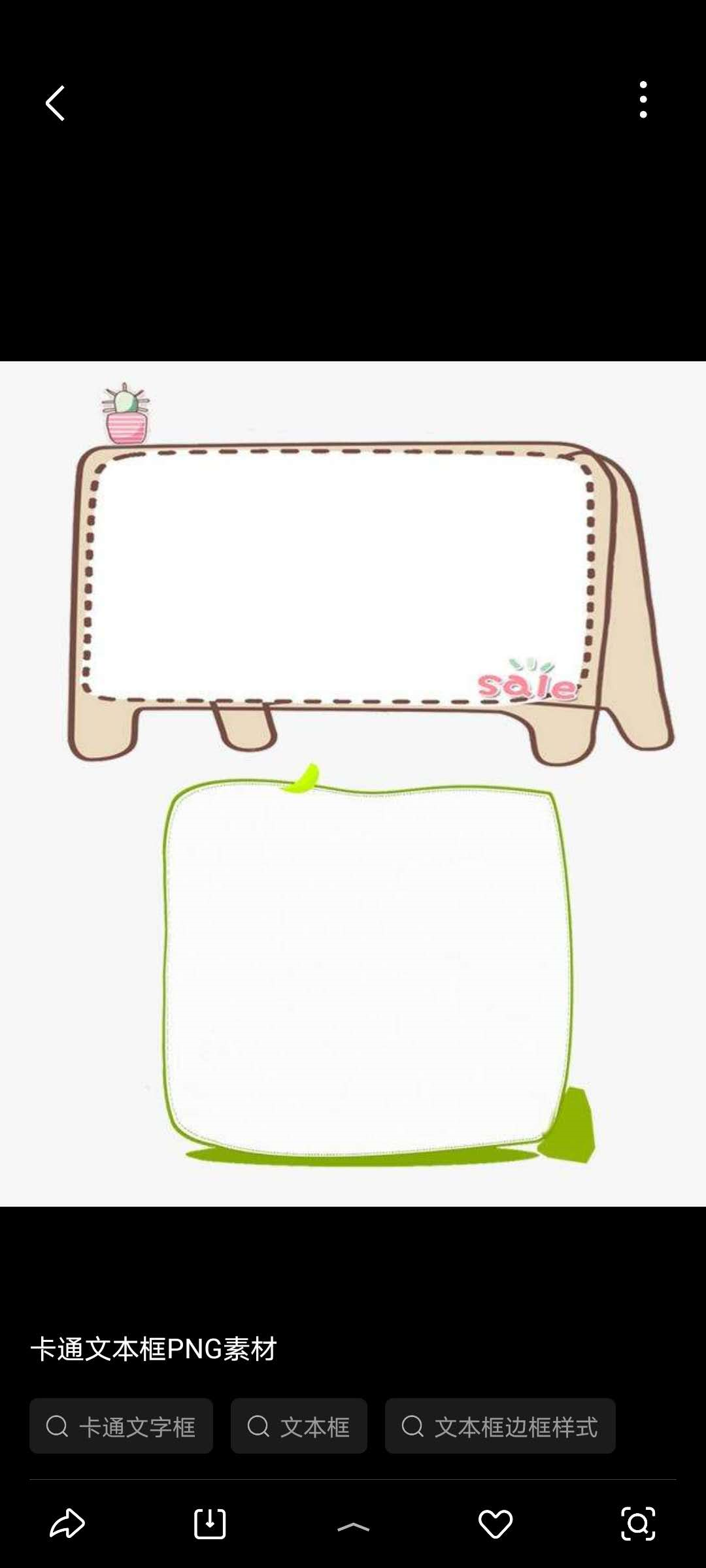 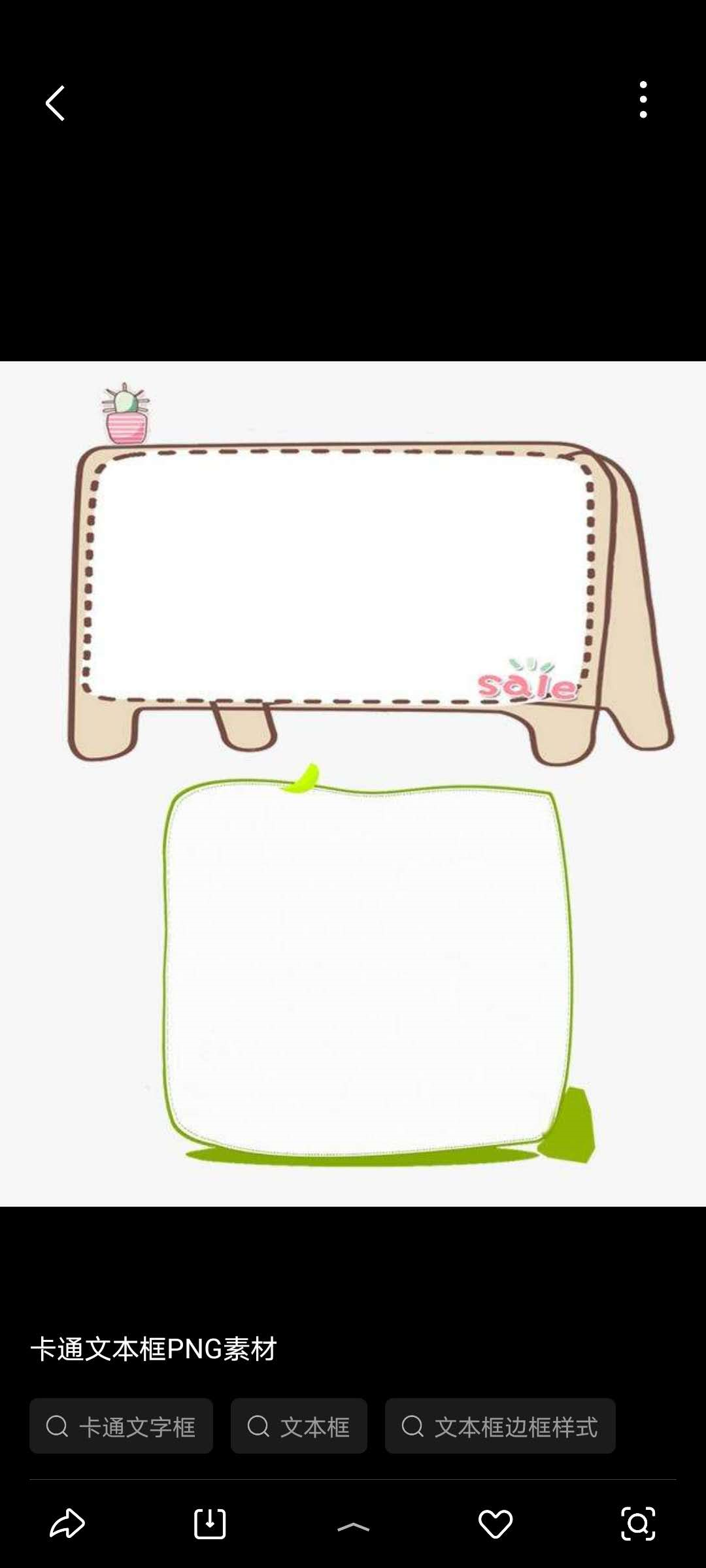 /ZEn/
/ZE/
/Sn/
/S/
sh   (shoe)
tion  (nation)
sion (revision)
sure  (pleasure)
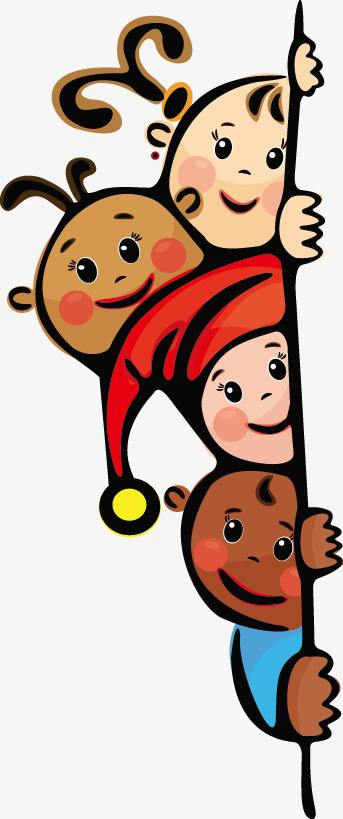 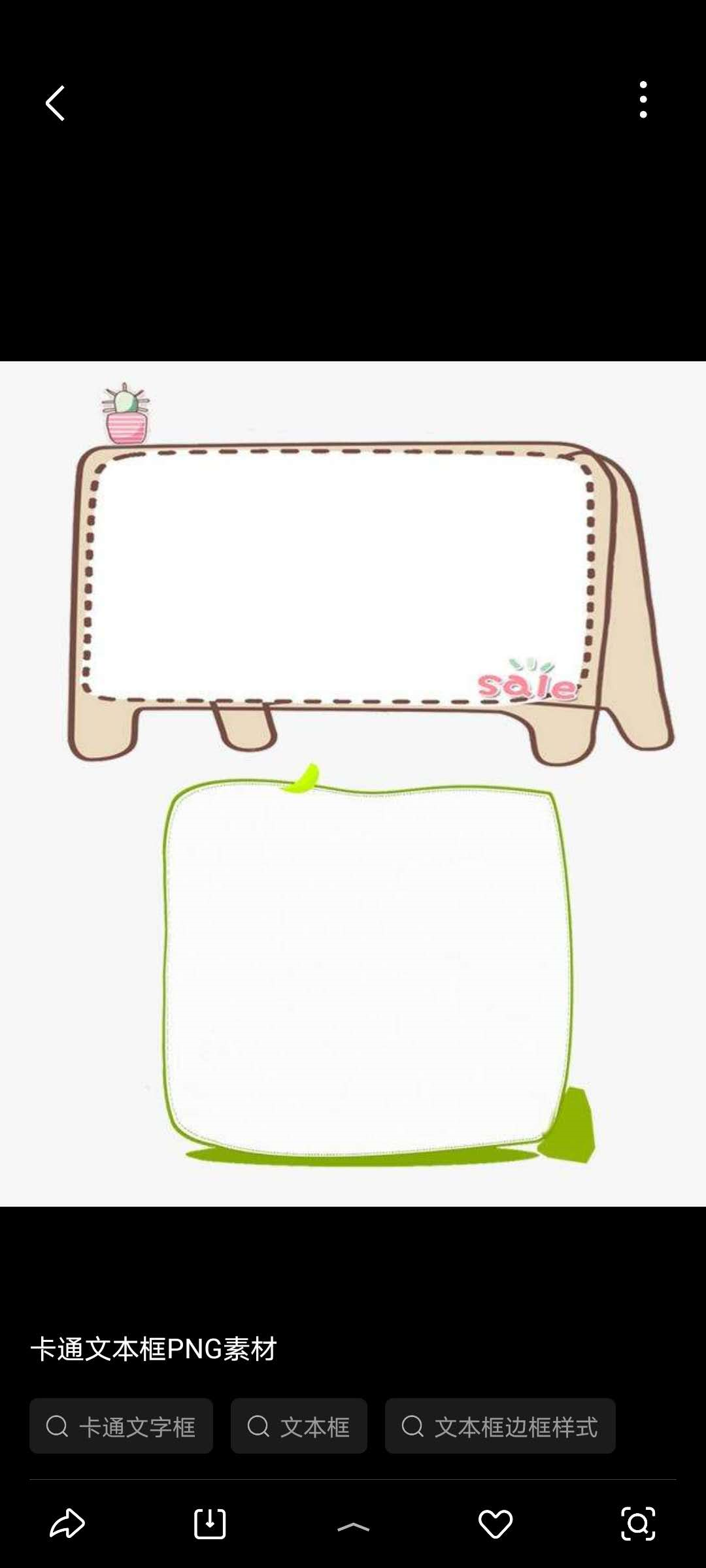 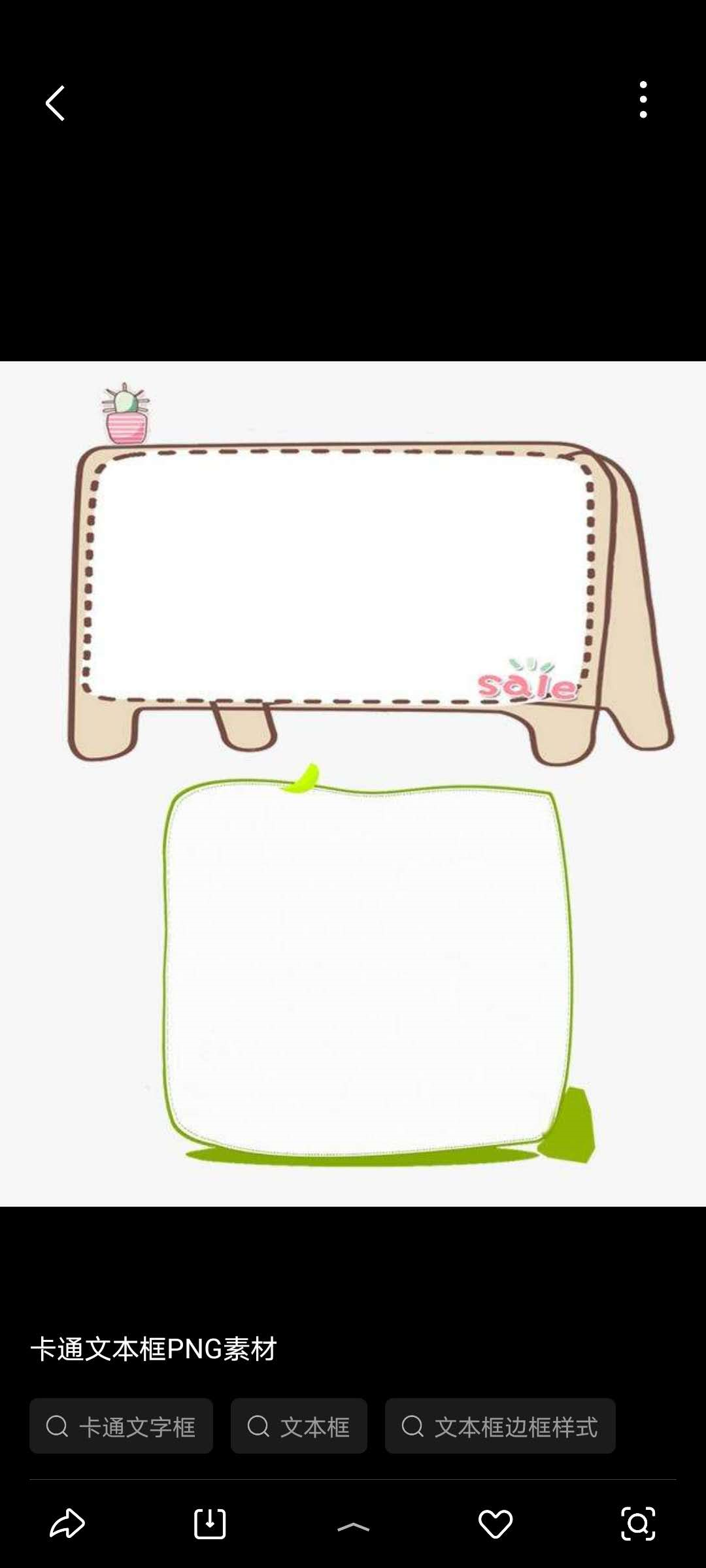 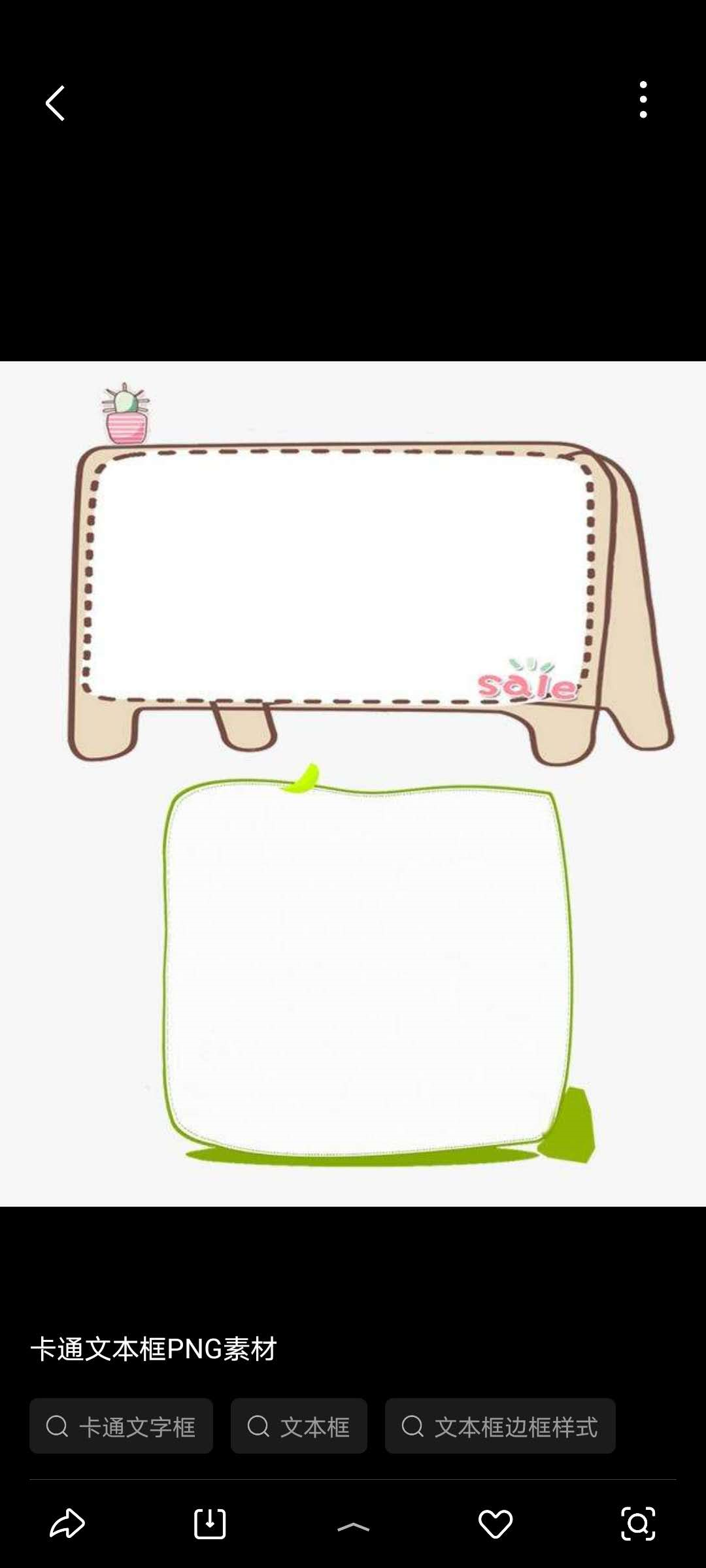 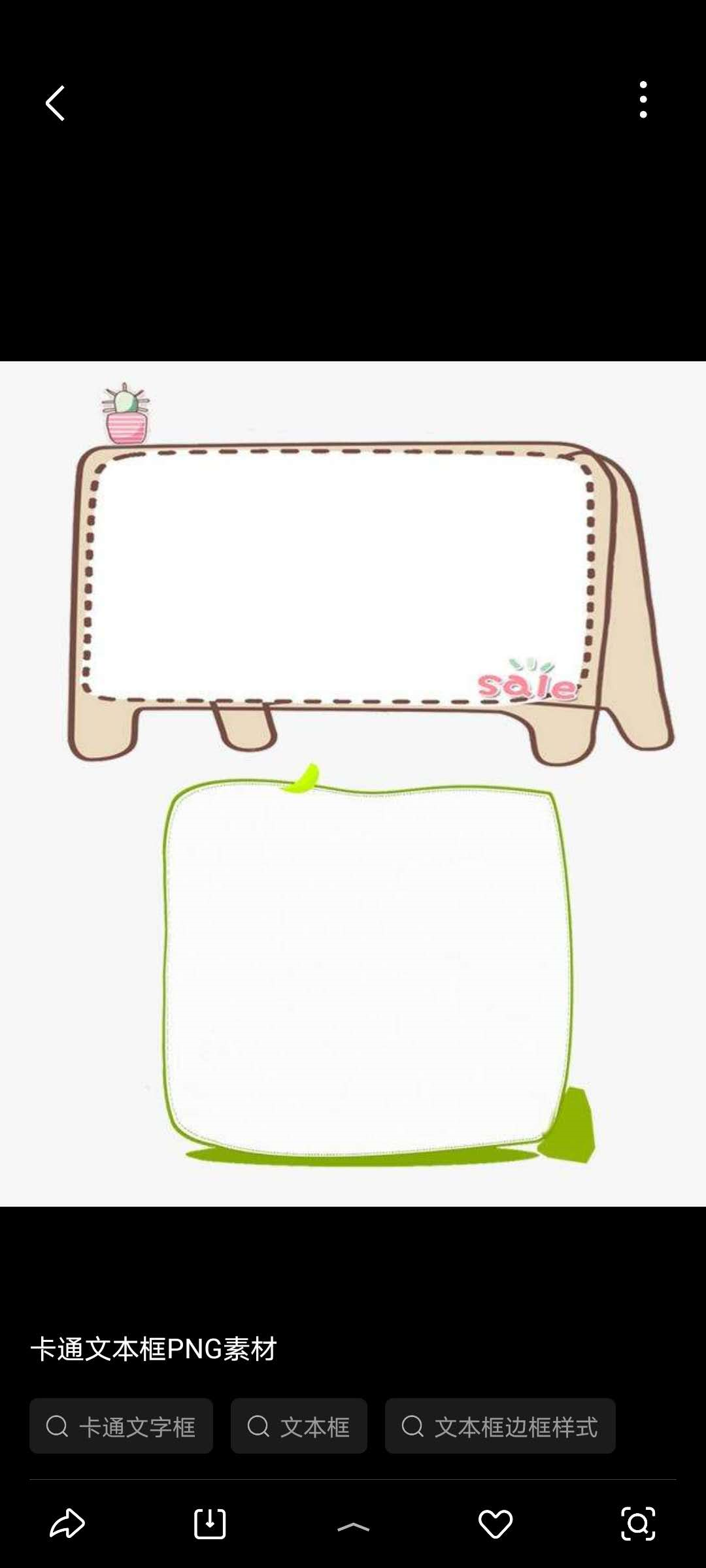 r      (right)
/h/
/dZ/
/tS/
/r/
ch  (watch)
wr   (wrong)
tch (watch)
h   (high)
wh   (who)
j      (jet)
ge   (Geoge)
dge  (bridge)
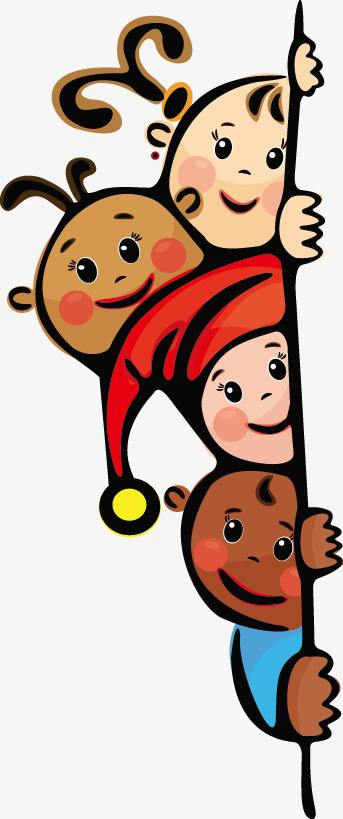 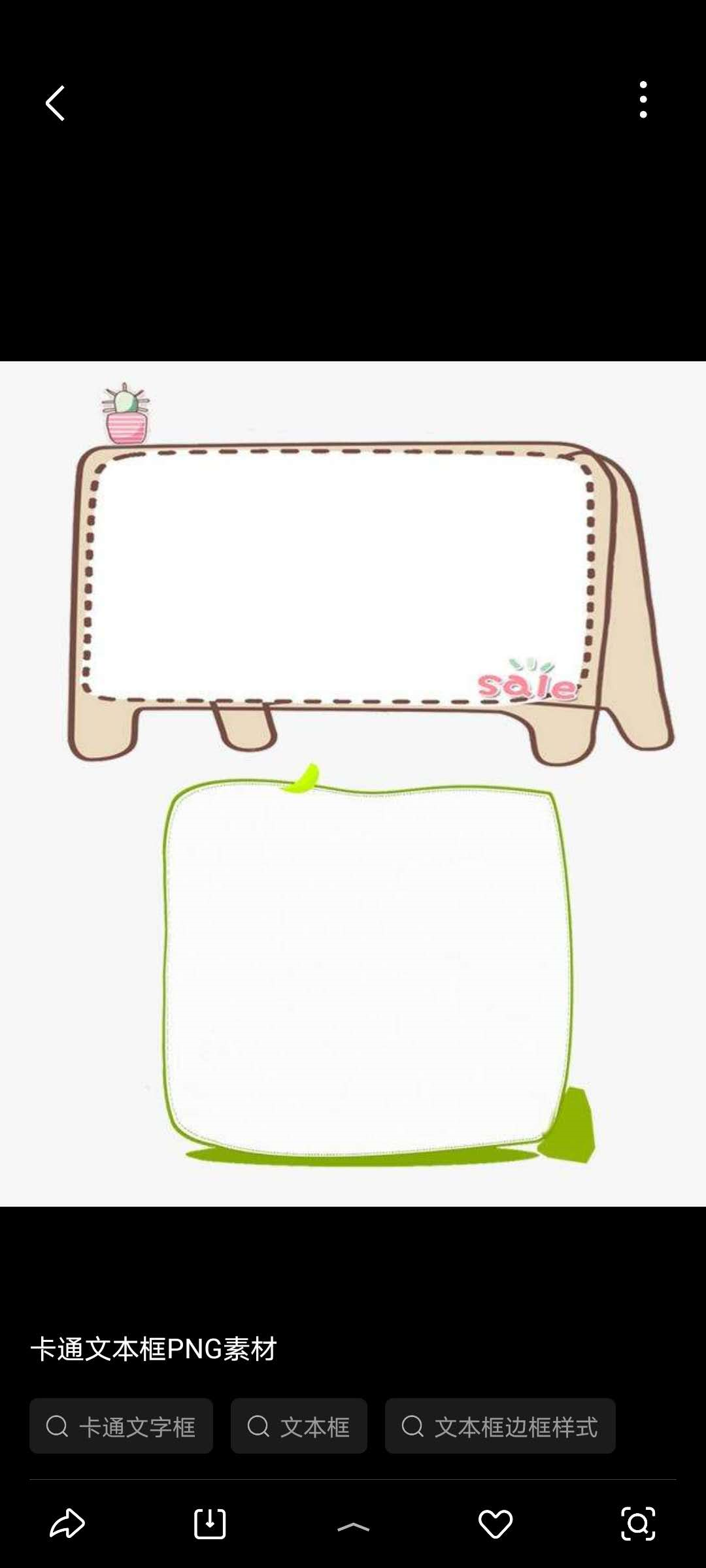 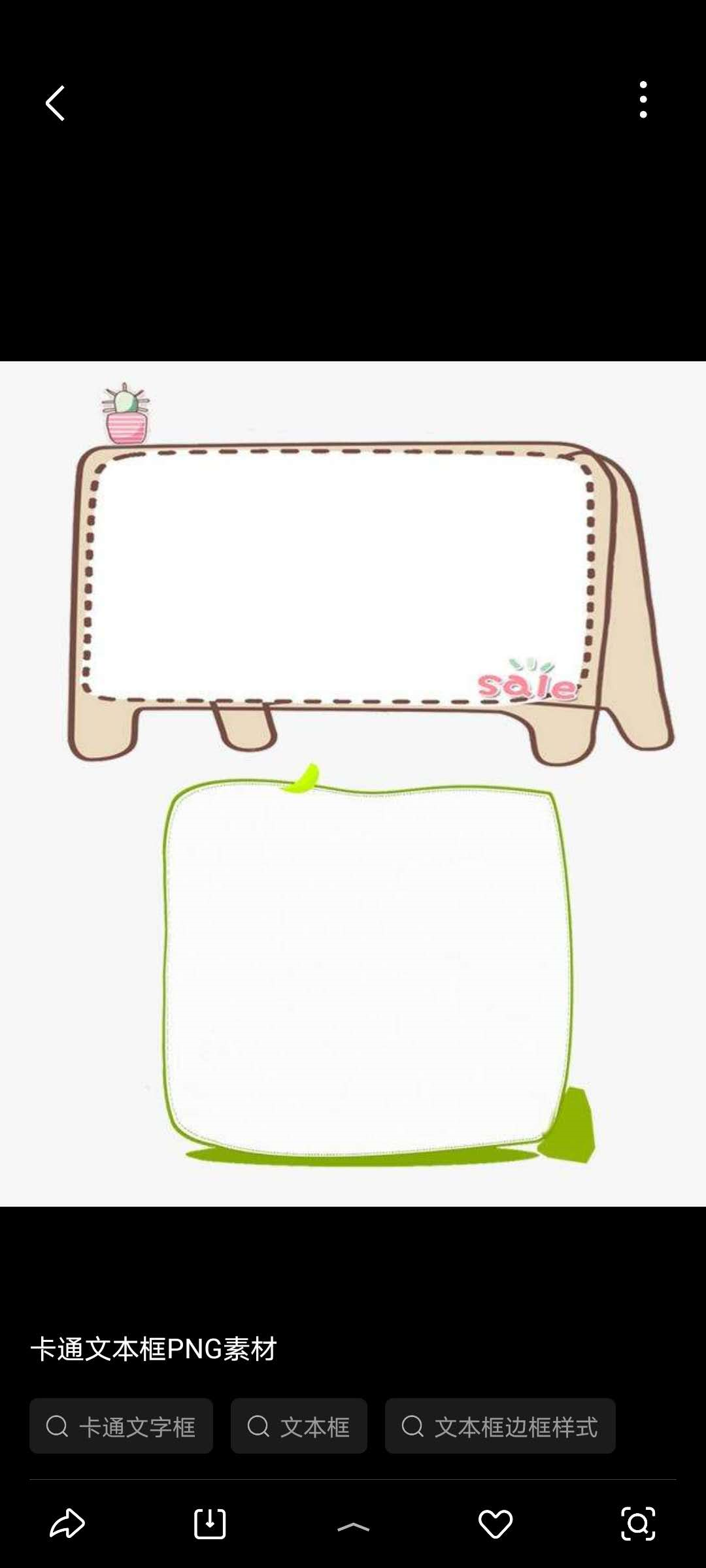 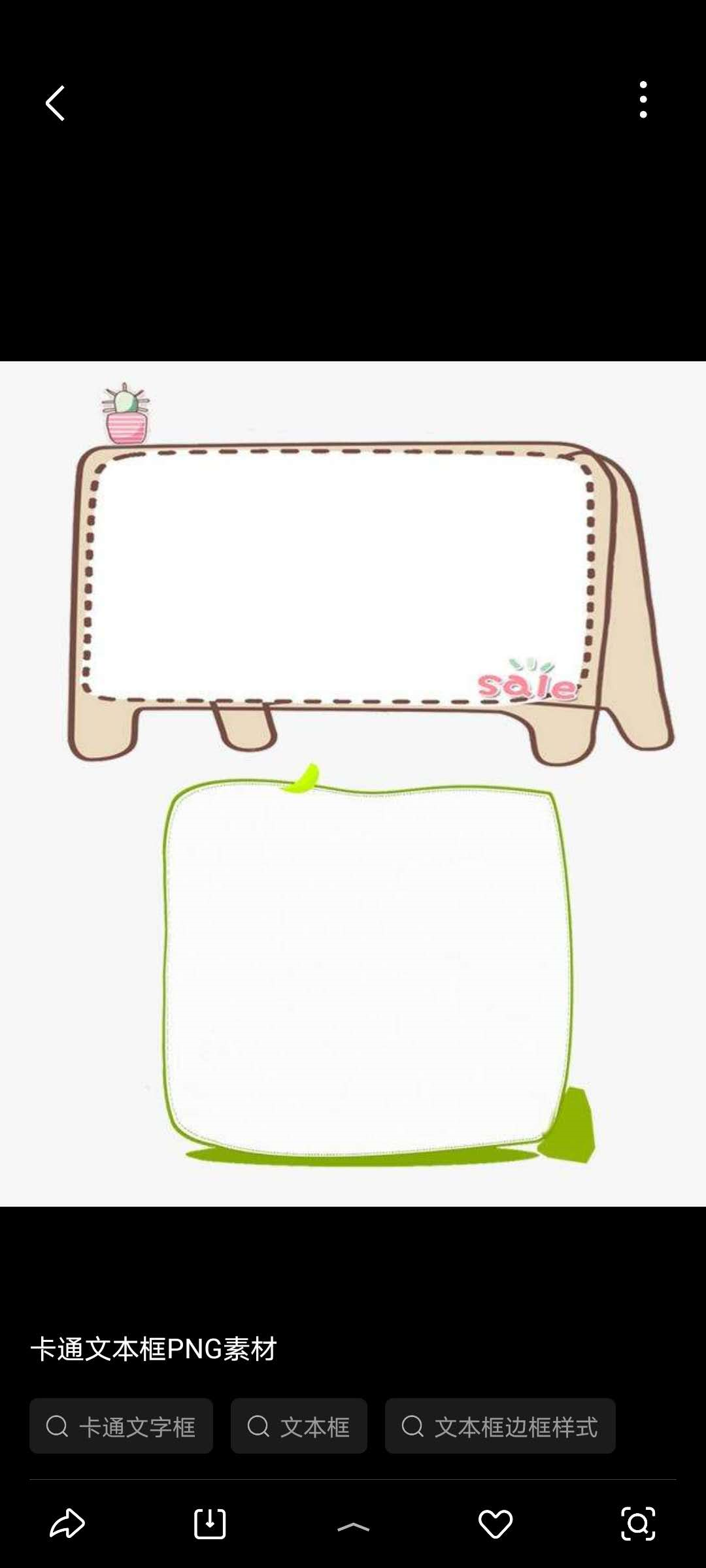 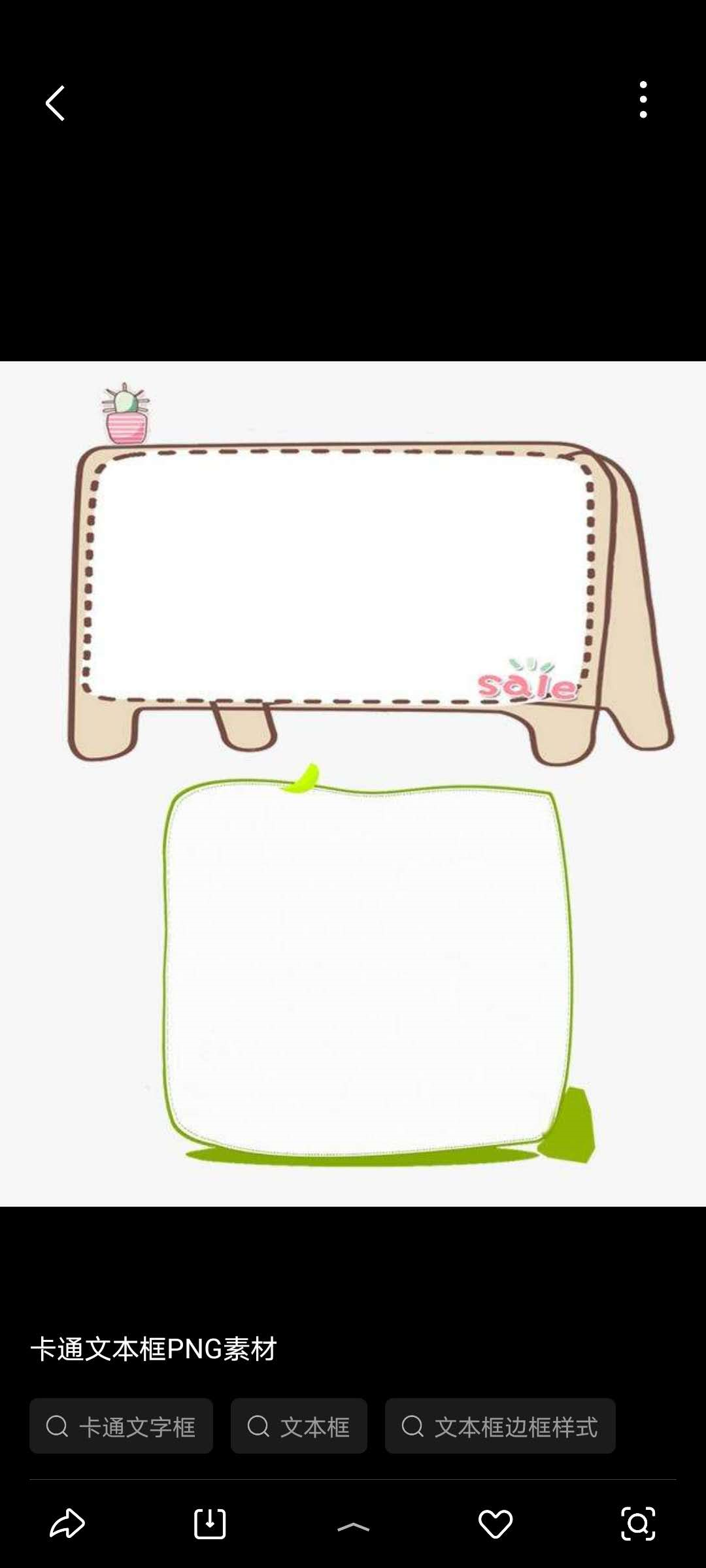 /dz/
/dr/
/tr/
/ts/
tr  (try)
ts     (shorts)
ds   (roads)
dr   (dry)
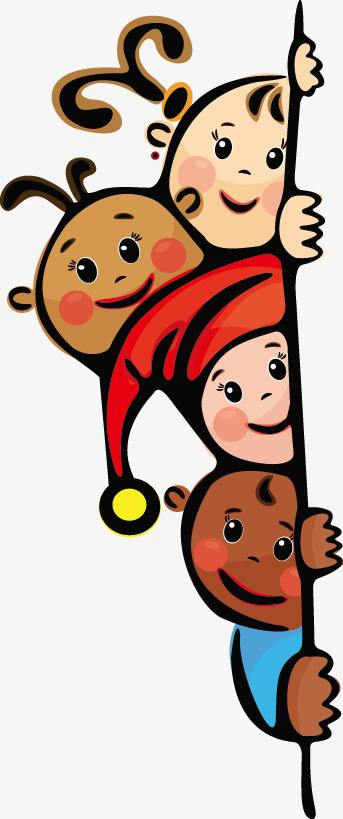 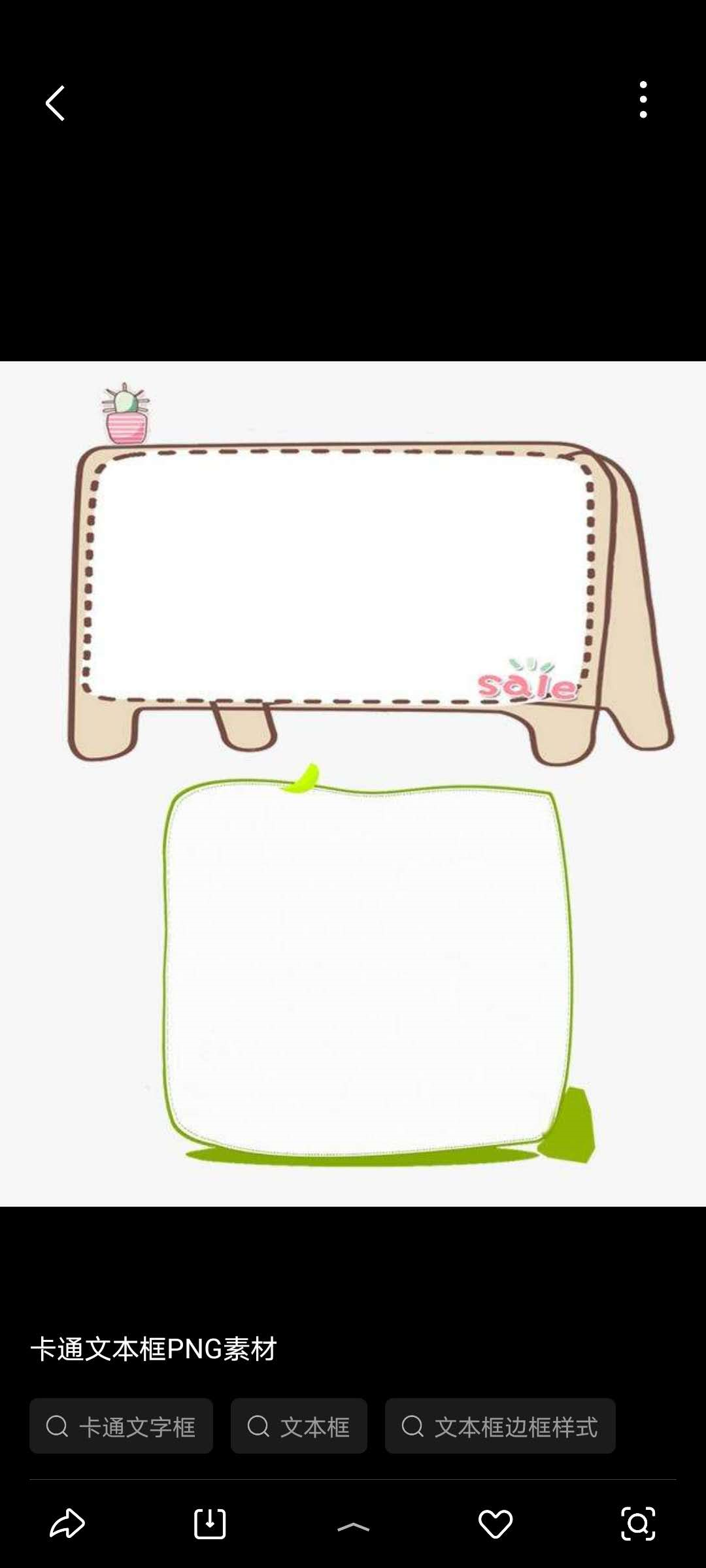 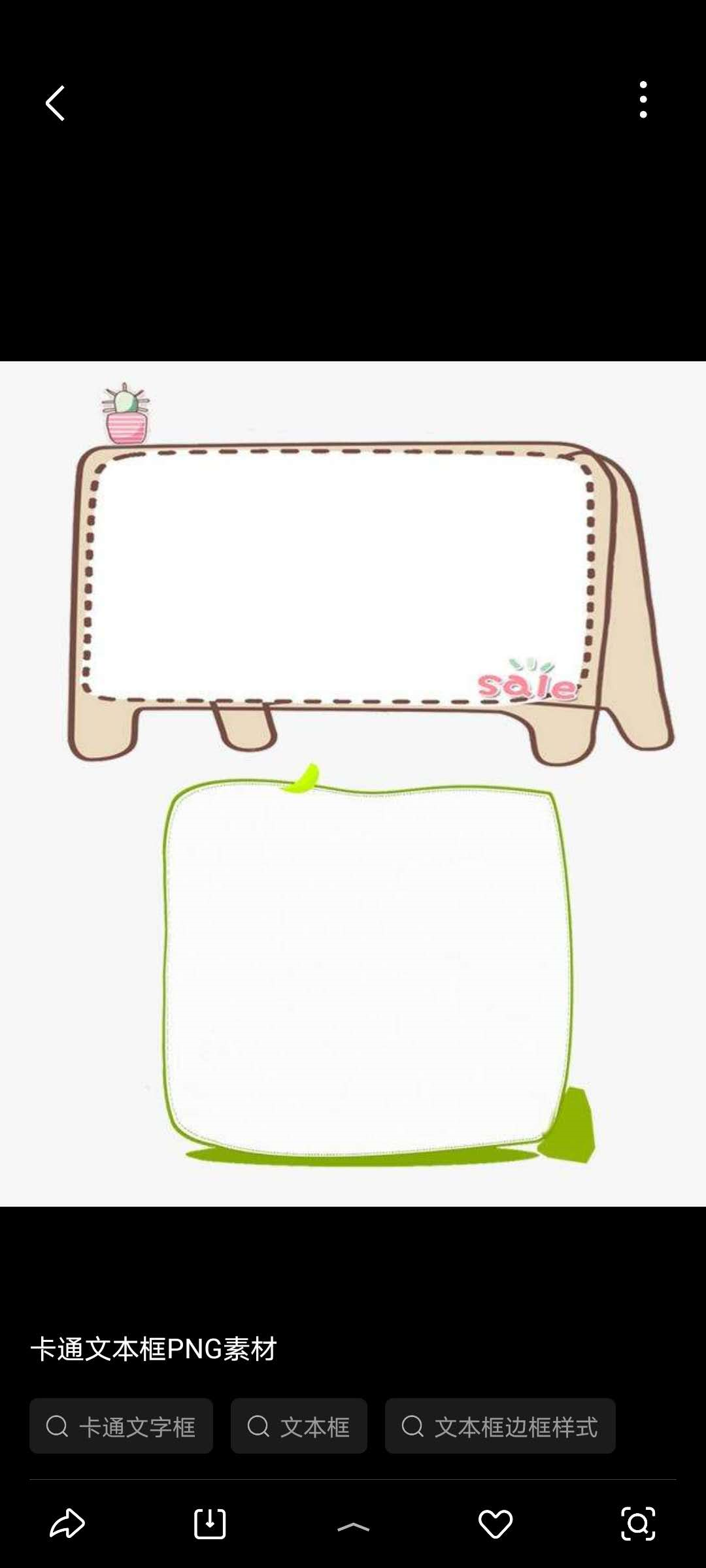 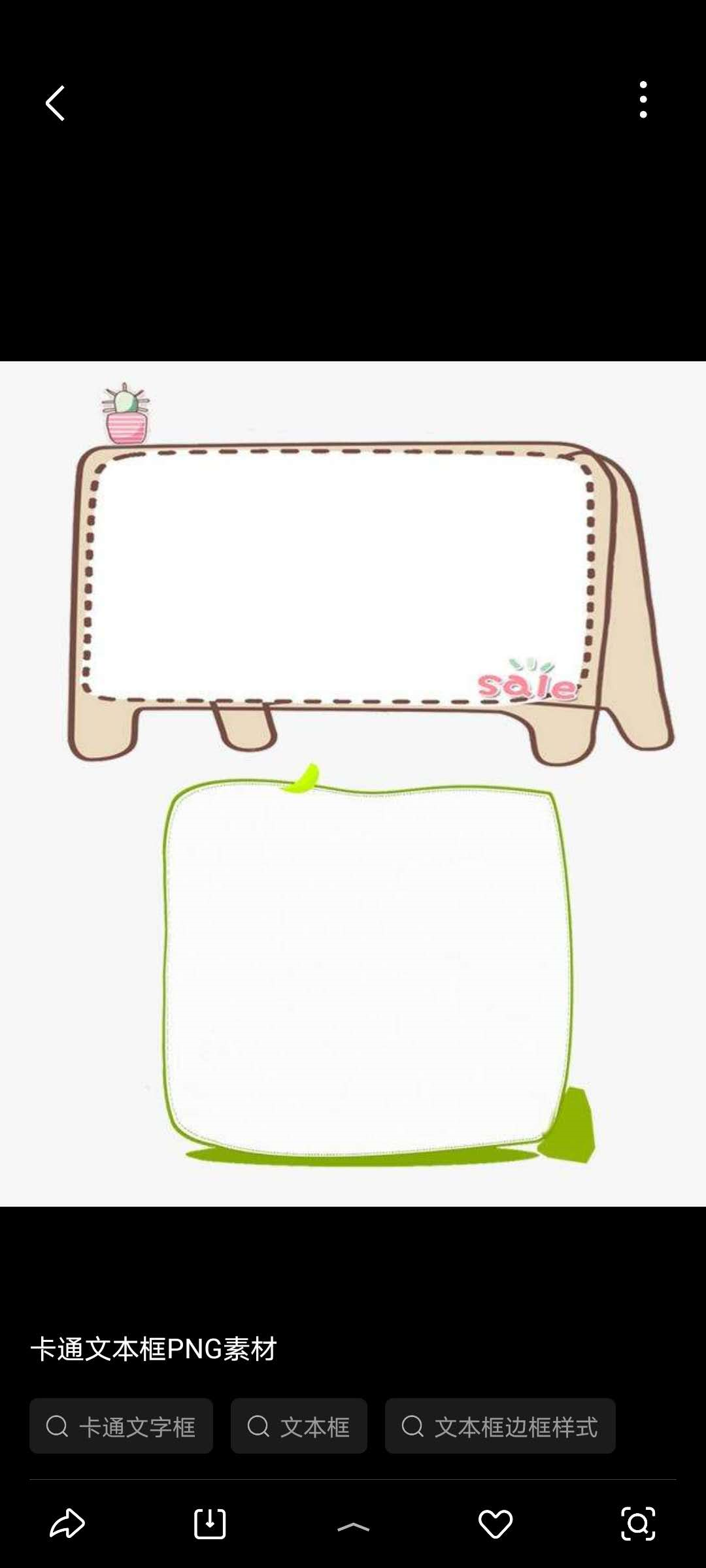 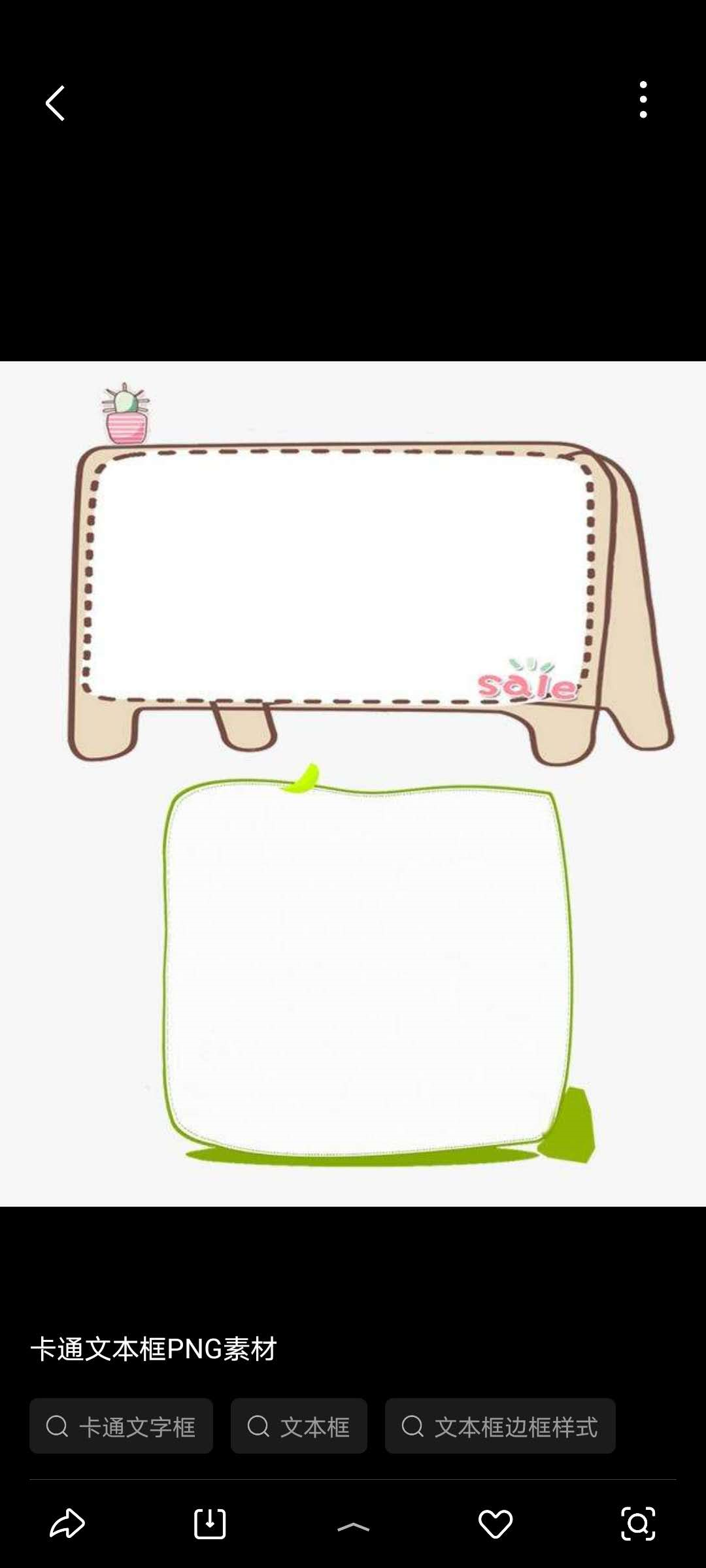 ng  (sing)
/n/
/l/
/N /
/m/
n 在 k 前  (bank)
n   (note)
kn   (know)
m     (month)
l   (loud)
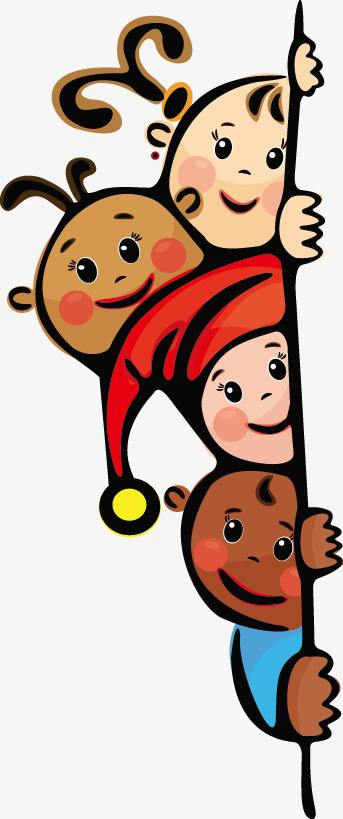 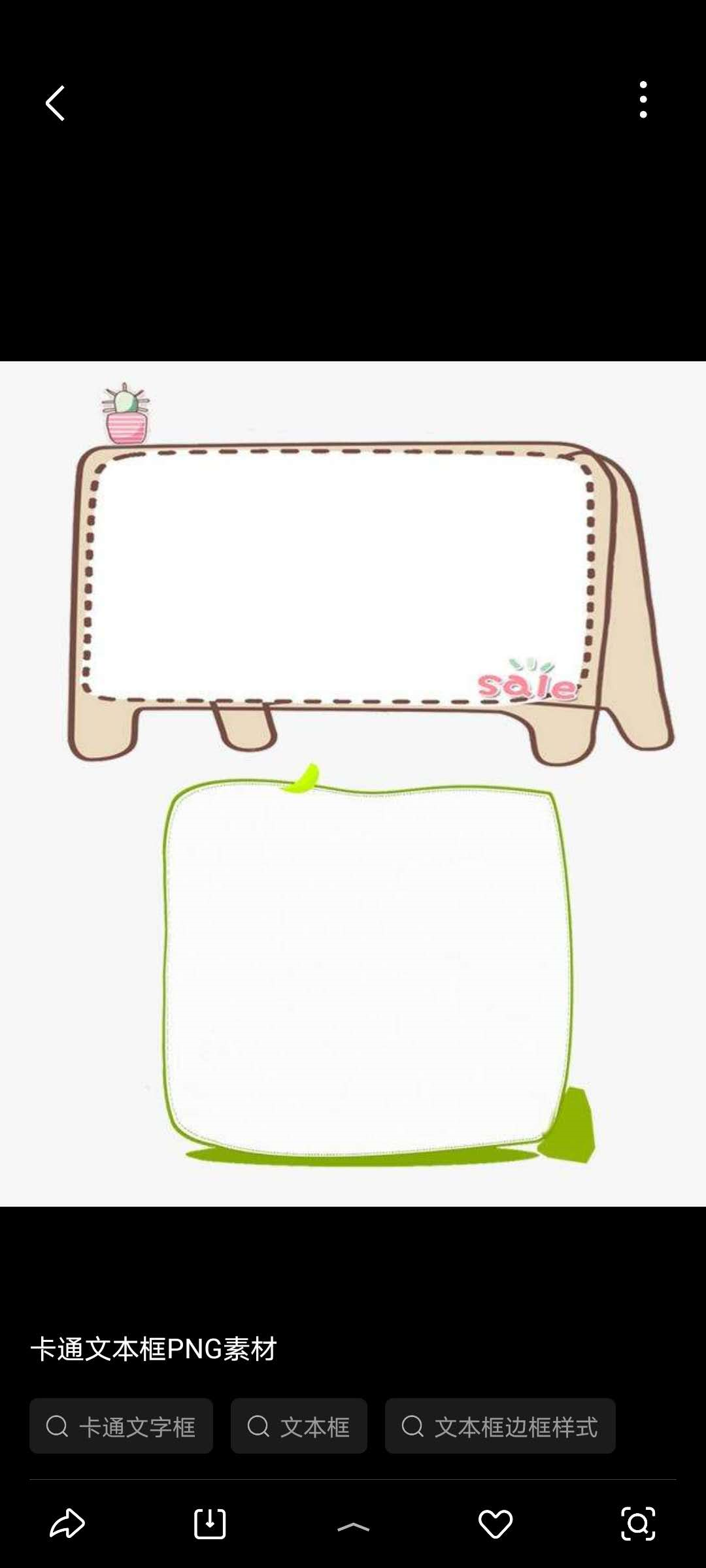 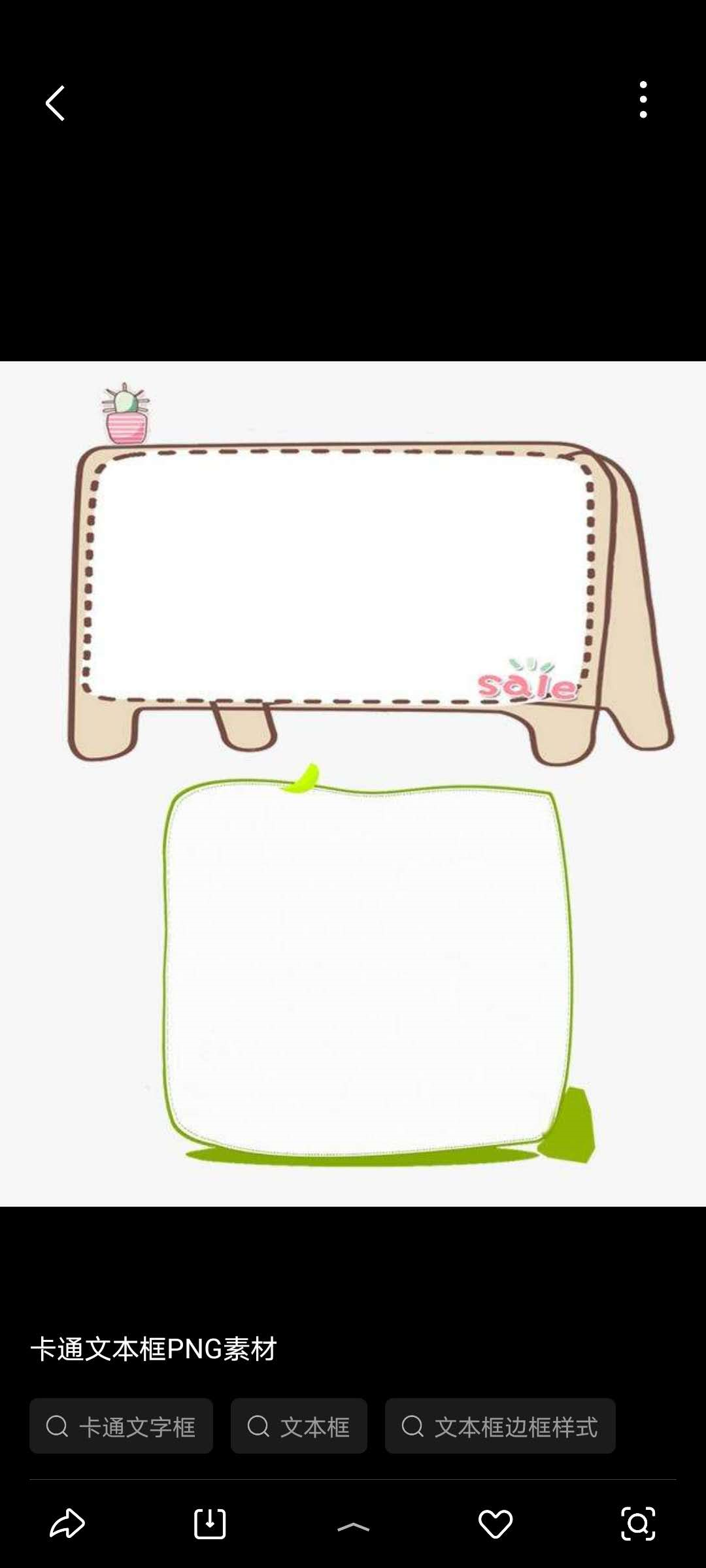 w     (woman)
/j /
/w/
wh     (what)
y在词头   (yes)